Math for Preschool
Jon Dueck • jdueck@fcoe.org
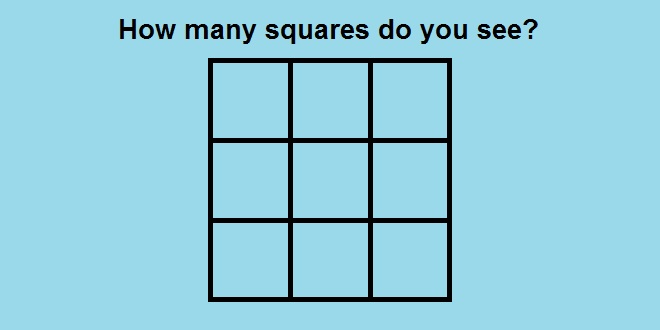 http://spicyquiz.com/math/how-many-squares-do-you-see/
2
[Speaker Notes: Starts with ZERO
-counting numbers
-integers
Why go to 26?

Standards pages: Forefront/background?

Share Suse McDonald book on counting]
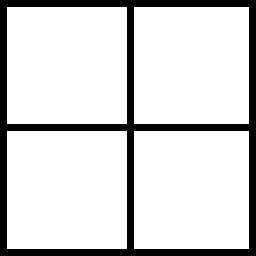 3
[Speaker Notes: Starts with ZERO
-counting numbers
-integers
Why go to 26?

Standards pages: Forefront/background?

Share Suse McDonald book on counting]
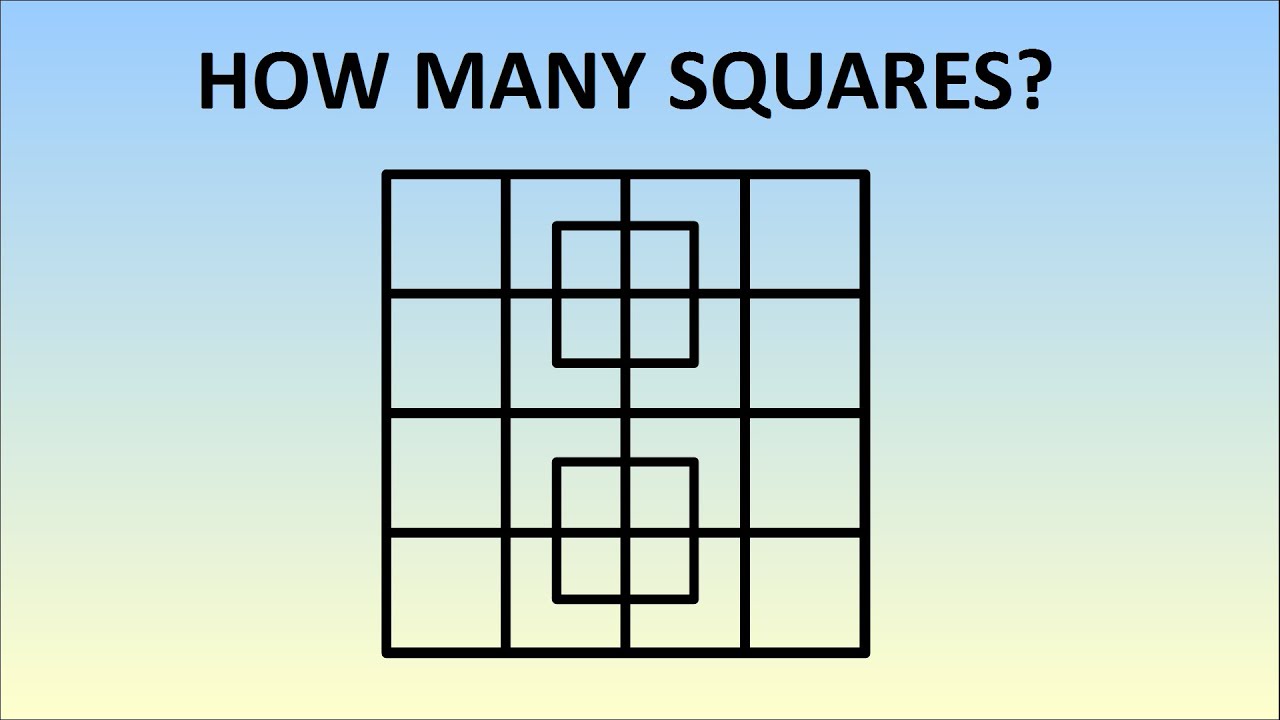 https://www.youtube.com/watch?v=LZGYDwjUwBI
4
[Speaker Notes: Starts with ZERO
-counting numbers
-integers
Why go to 26?

Standards pages: Forefront/background?

Share Suse McDonald book on counting]
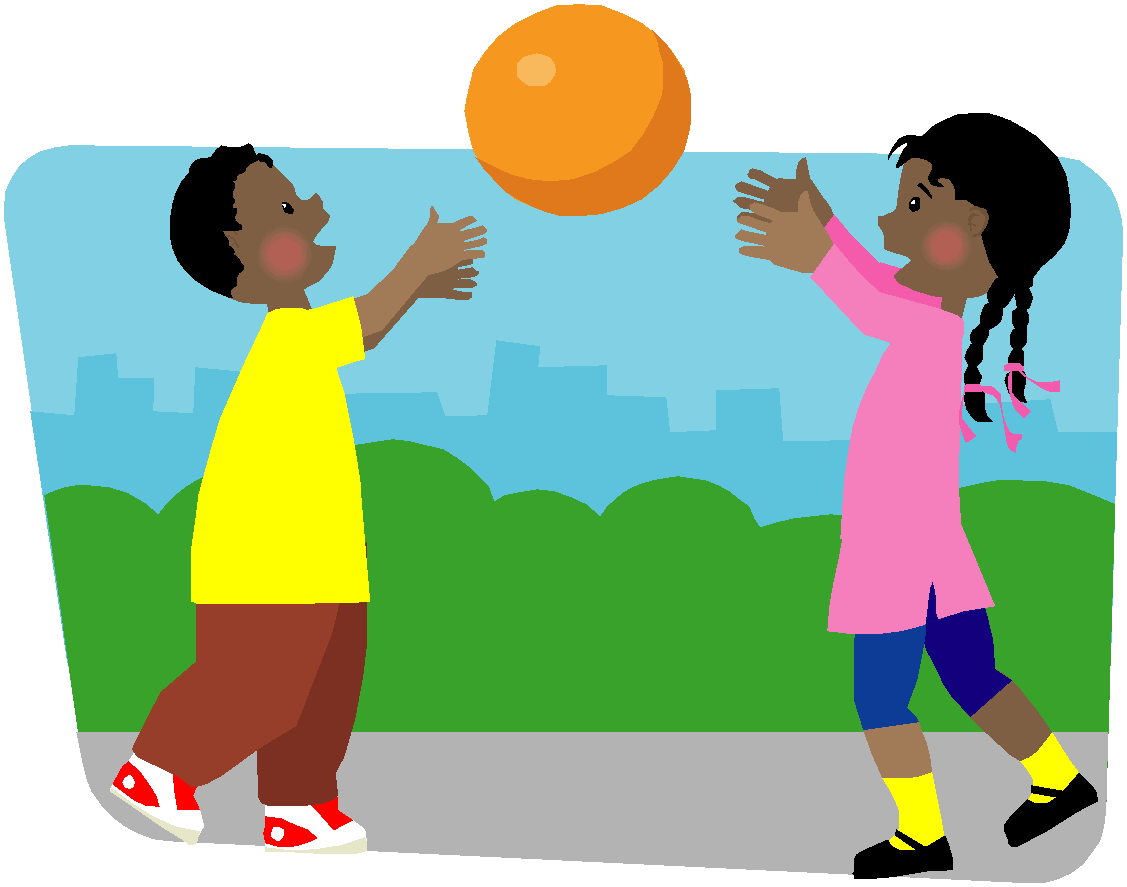 Counting Books
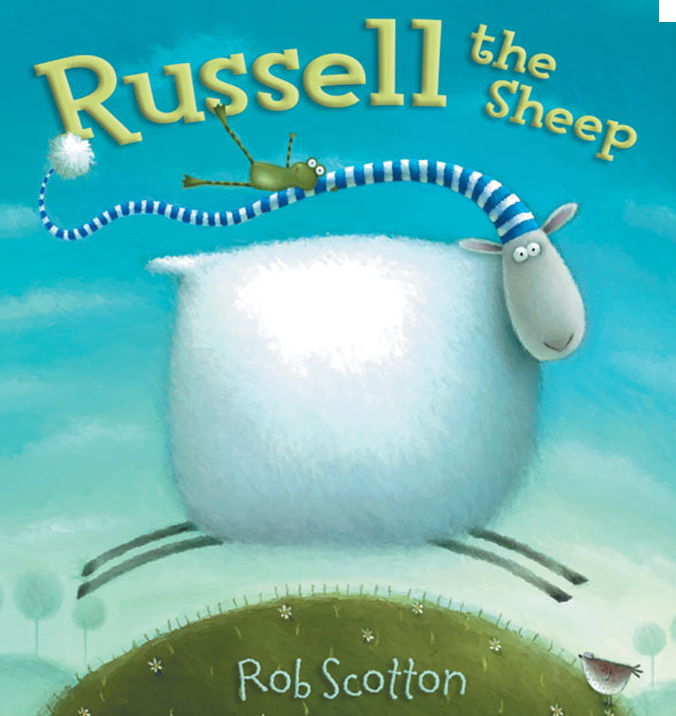 https://www.youtube.com/watch?v=rZGMe77tiG0
5
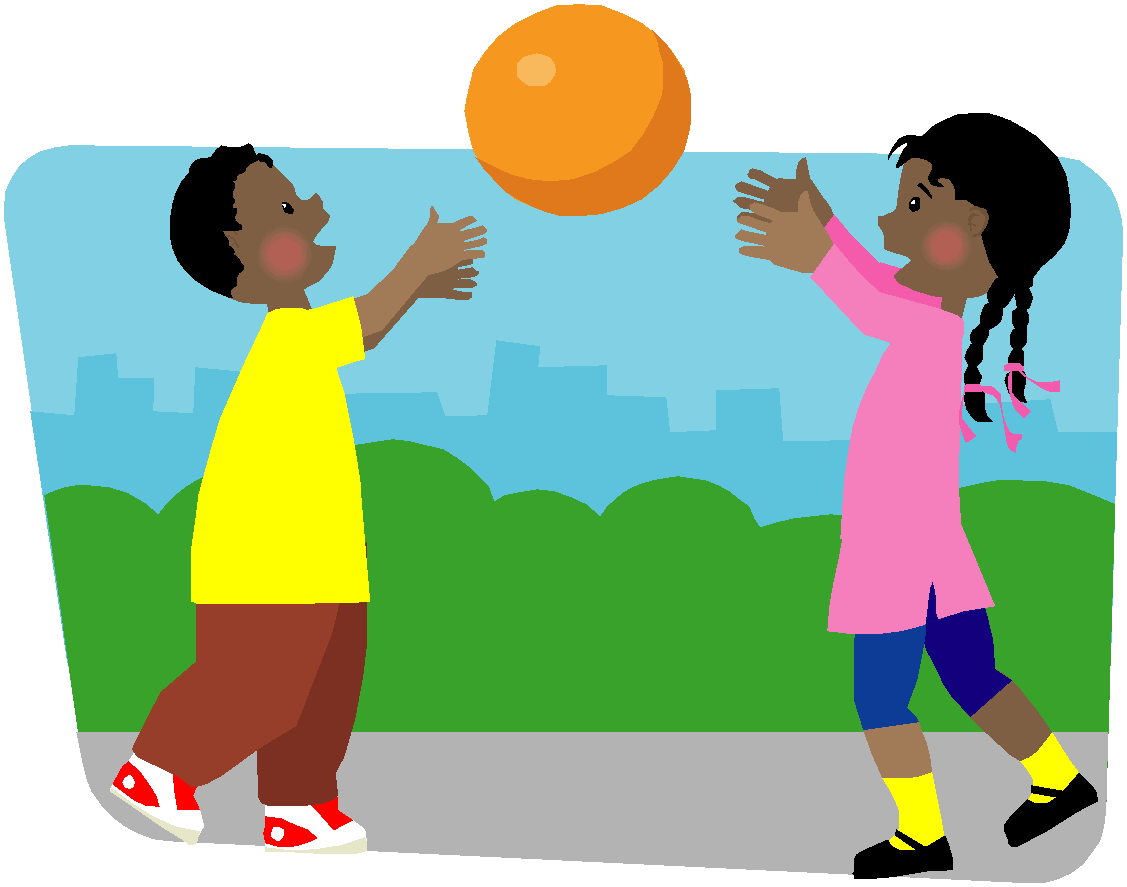 Counting Books
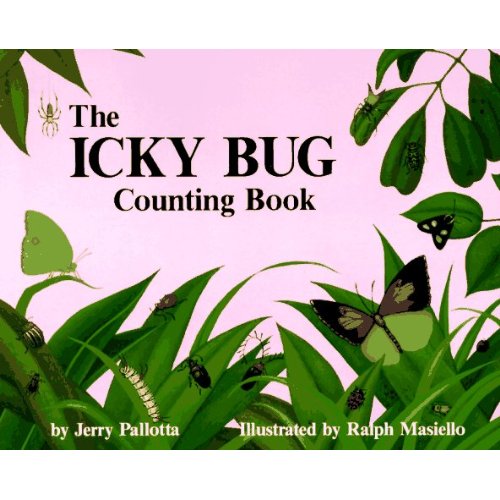 https://www.youtube.com/watch?v=sVl9G-0zhN0
6
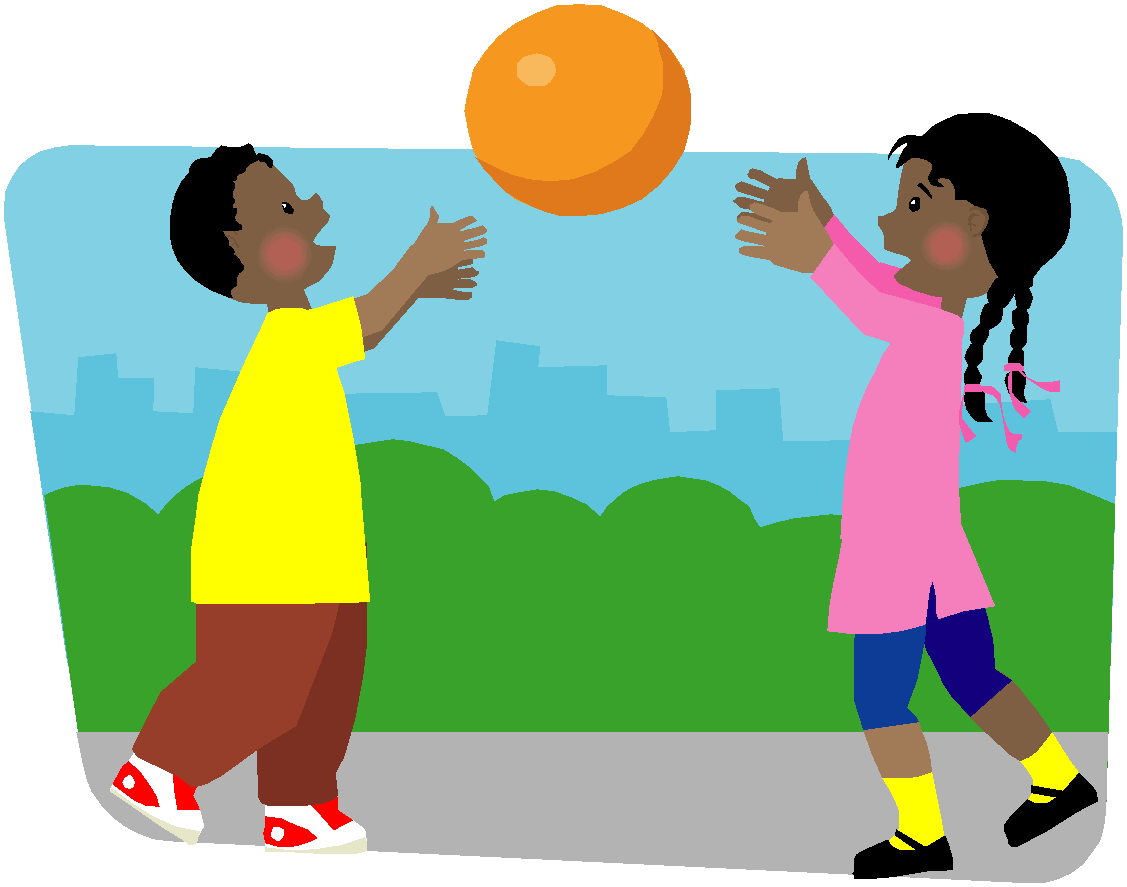 Counting Books
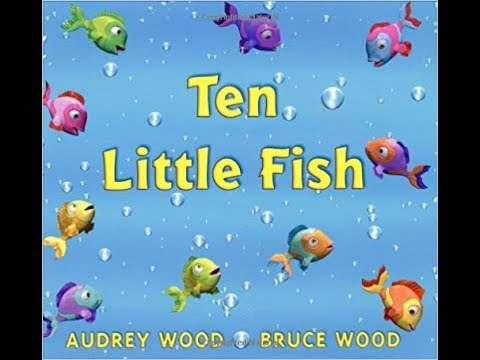 https://www.youtube.com/watch?v=DLjYPT5SYuc
7
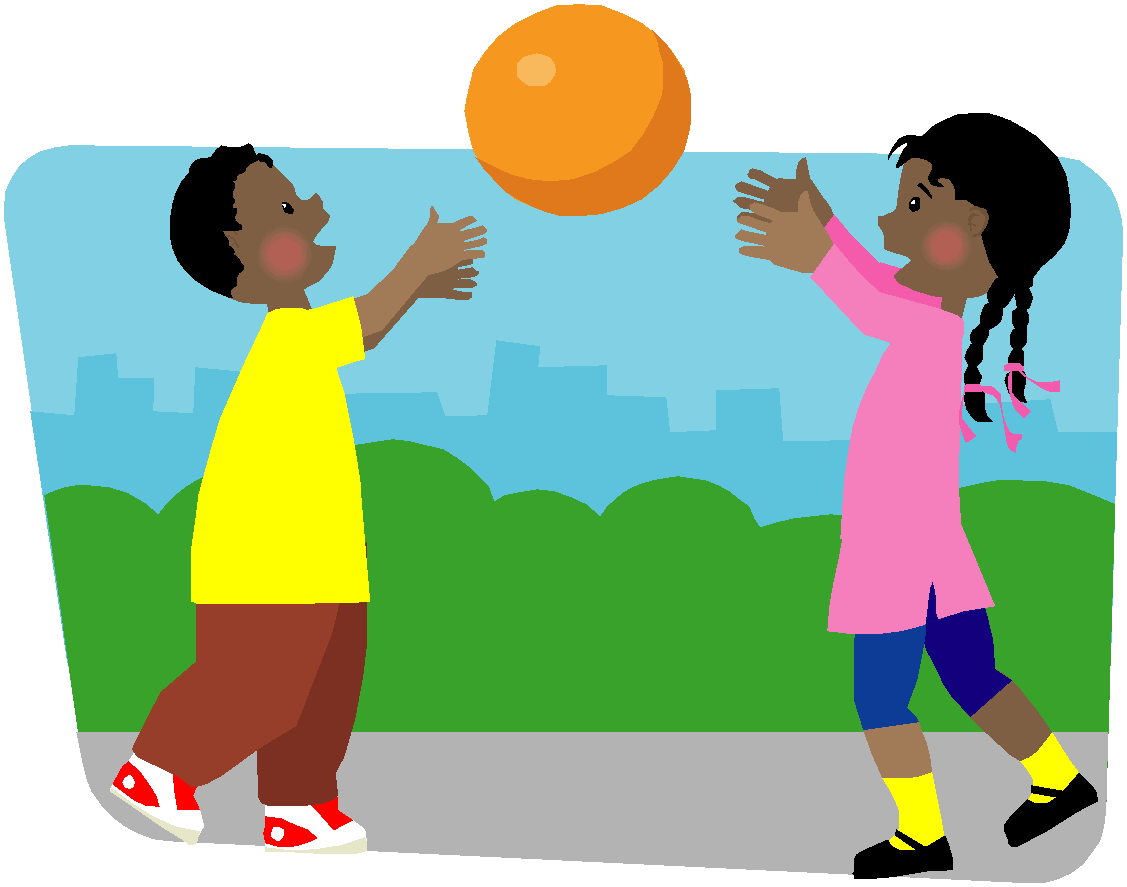 Counting Books
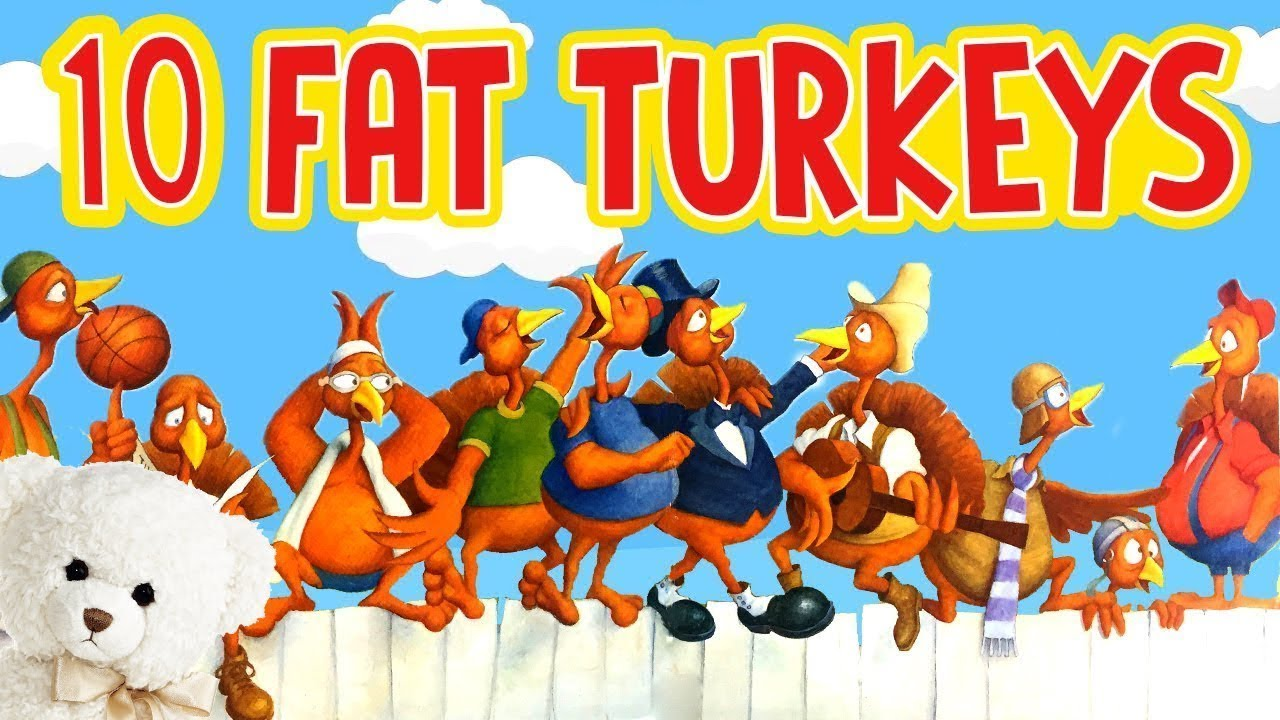 https://www.youtube.com/watch?v=punN6VfS-To
8
What do you see?
What do you see?
What do you see?
What do you see?
What do you see?
What do you see?
[Speaker Notes: Doubles +1
(4+4) +1]
What do you see?
[Speaker Notes: Doubles +1
(4+4) +1]
What do you see?
[Speaker Notes: 4+5]
What do you see?
[Speaker Notes: 6+3]
Dot Cards
How could you use these with your students?

What mathematical is being done here?
9
4 + 4 + 1
4 + 1 + 4
4 + 5
6 + 3
1+1+1+1+1+1+1+1+1
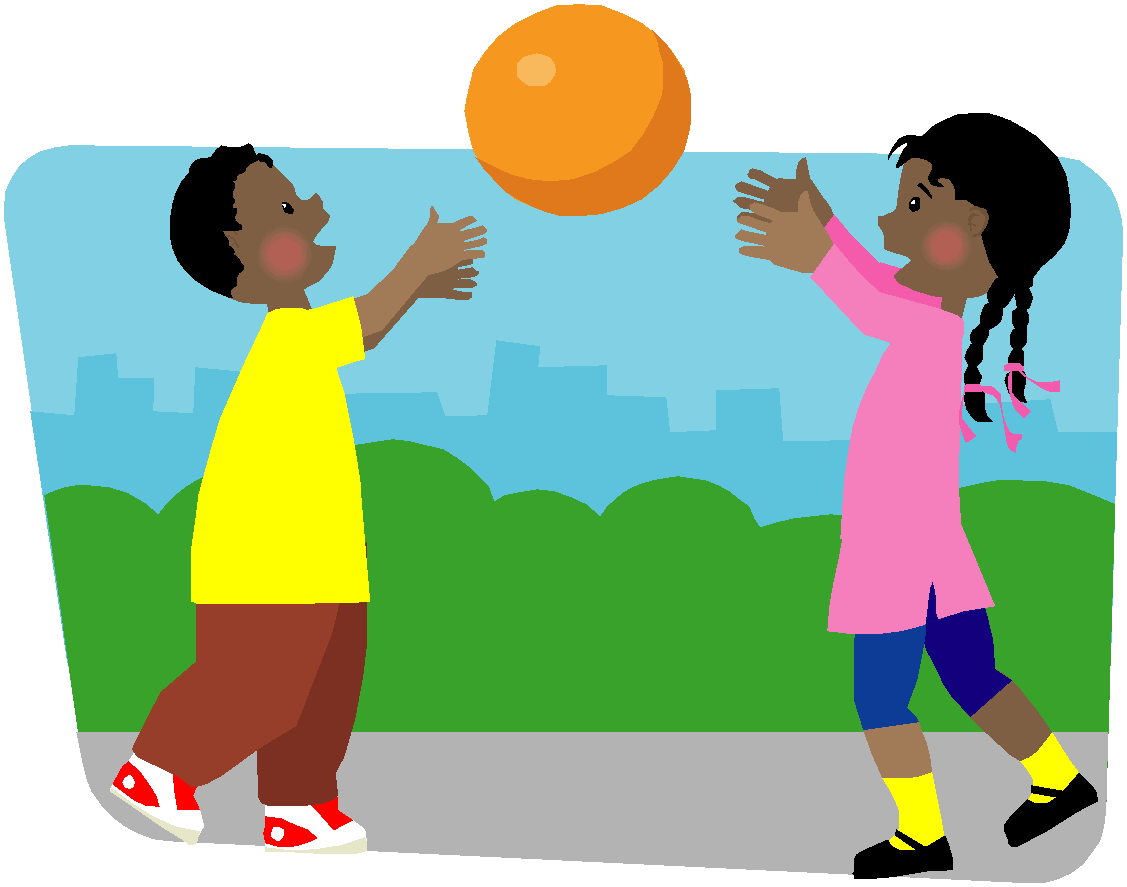 5-frame
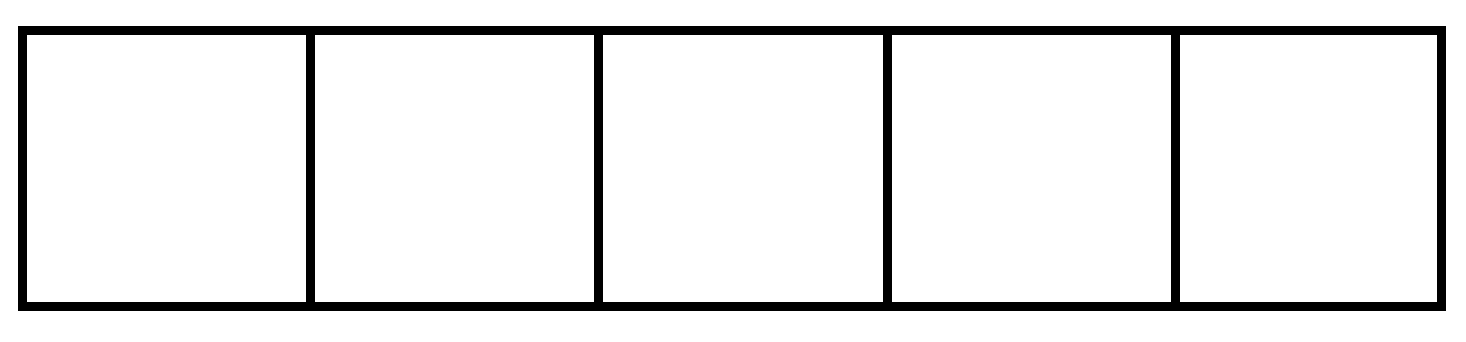 20
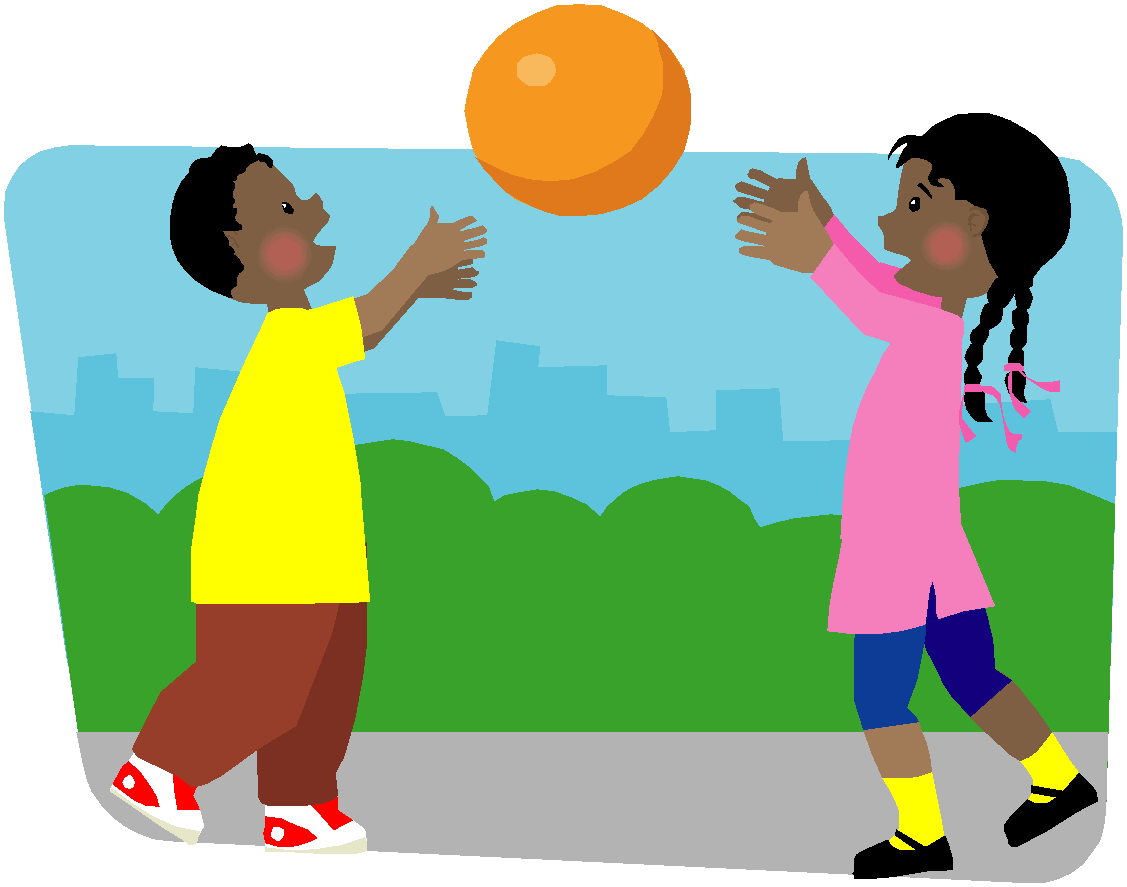 5-frame
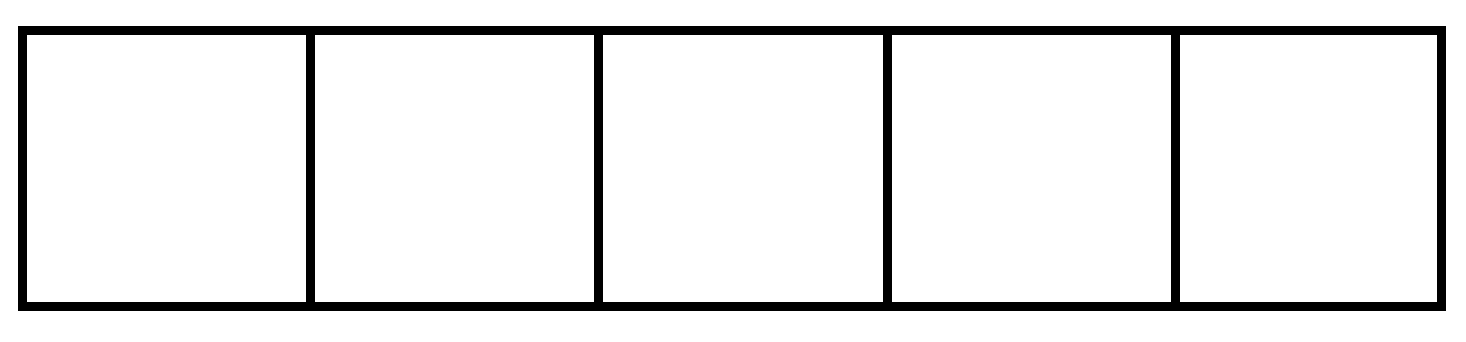 21
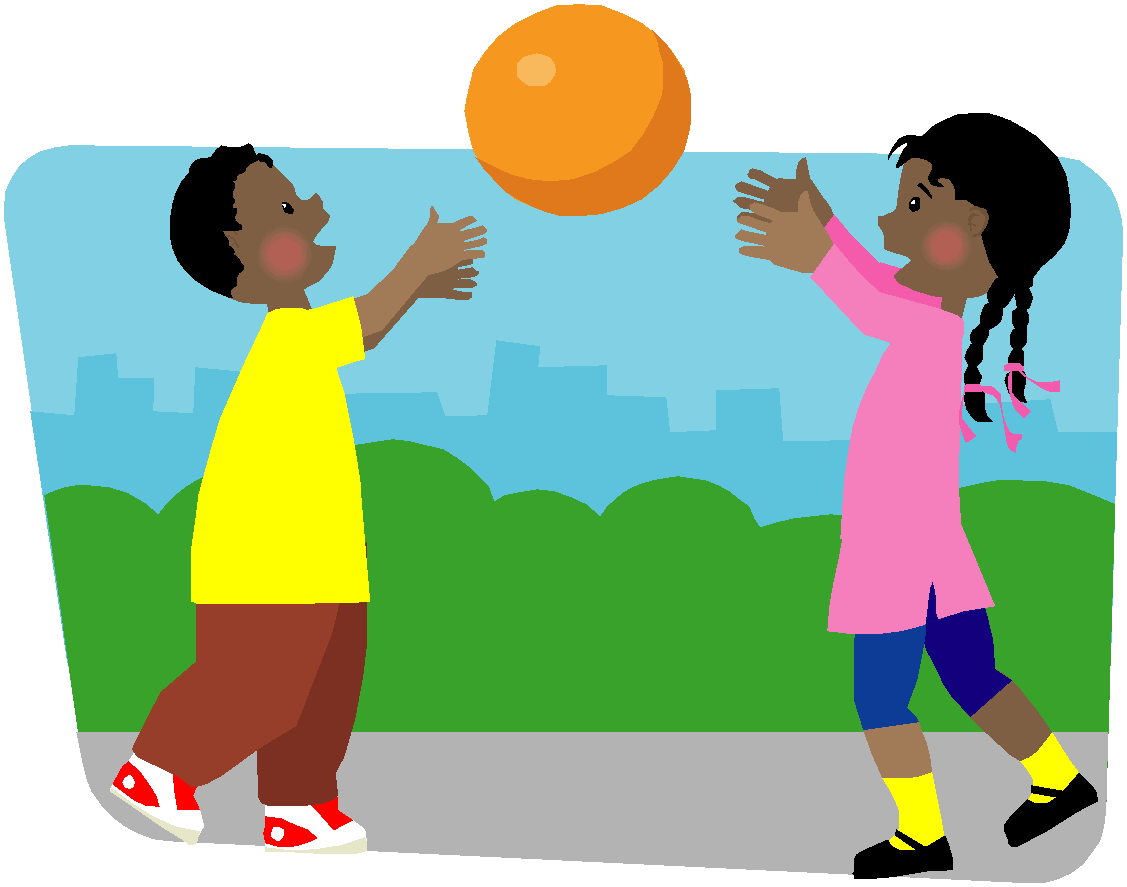 5-frame
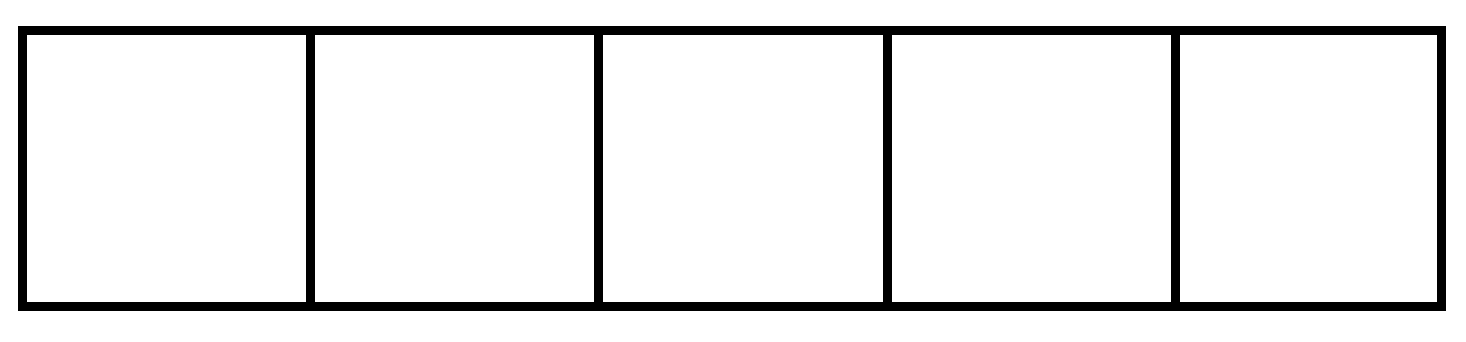 22
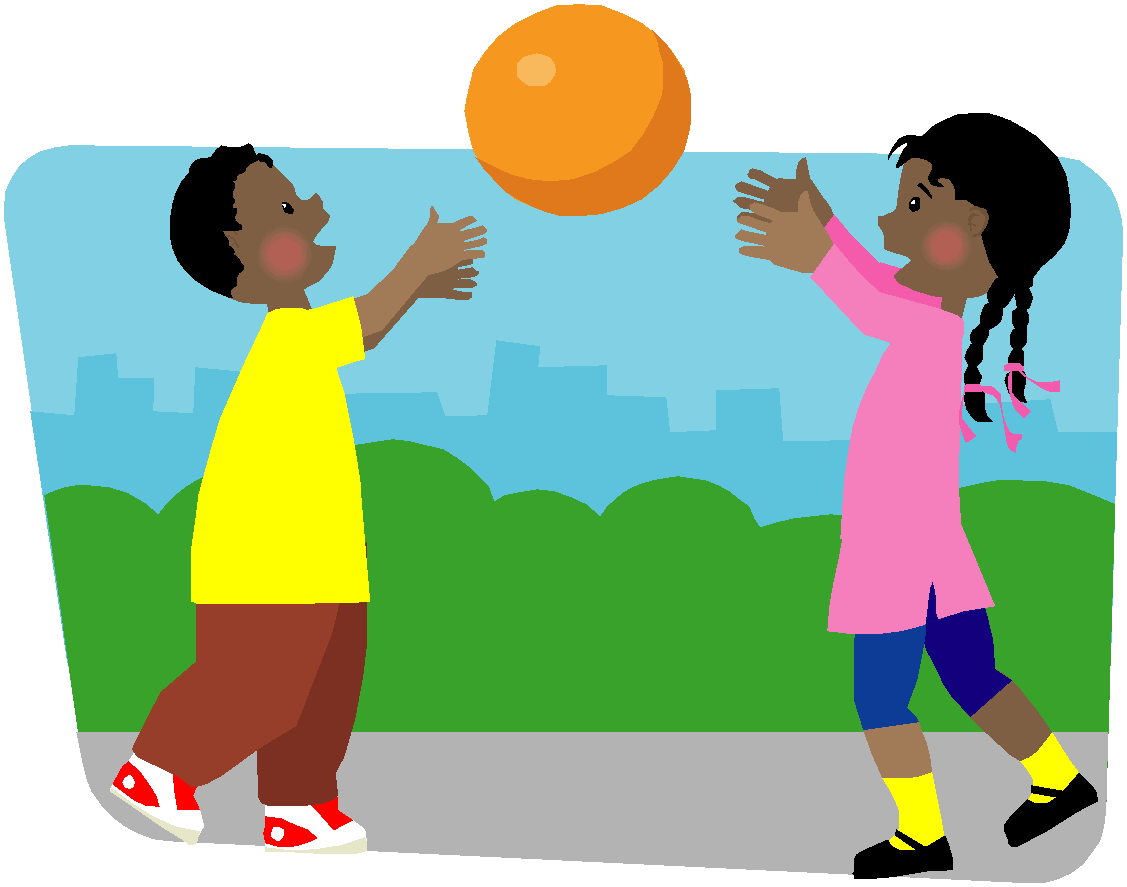 5-frame
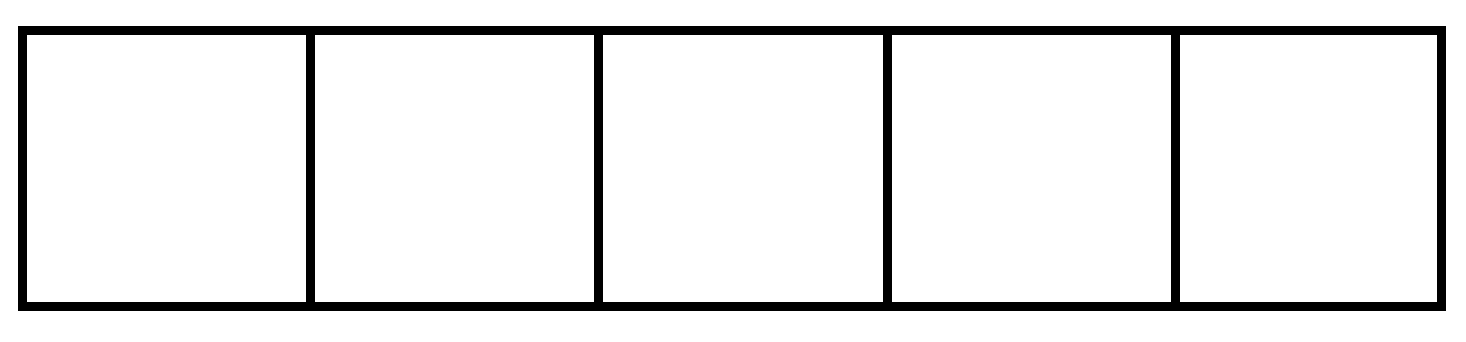 23
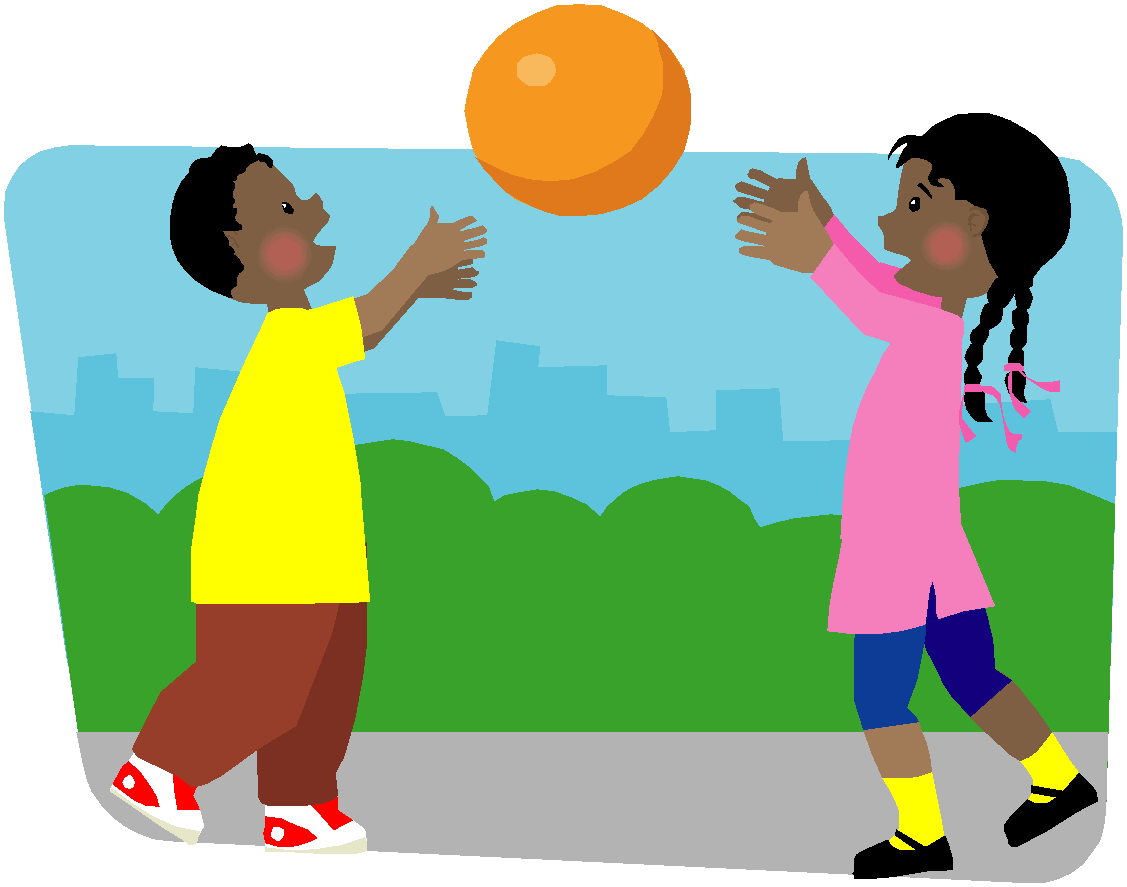 5-frame
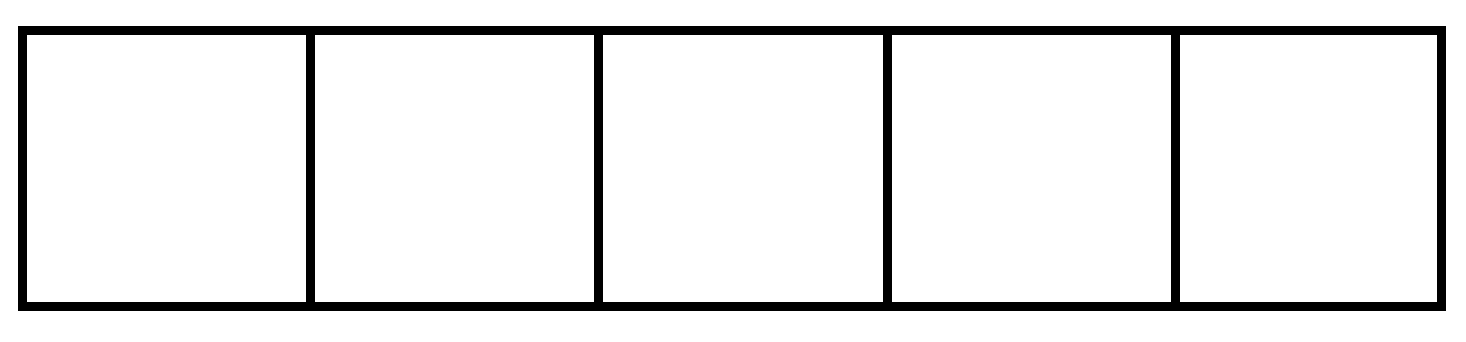 24
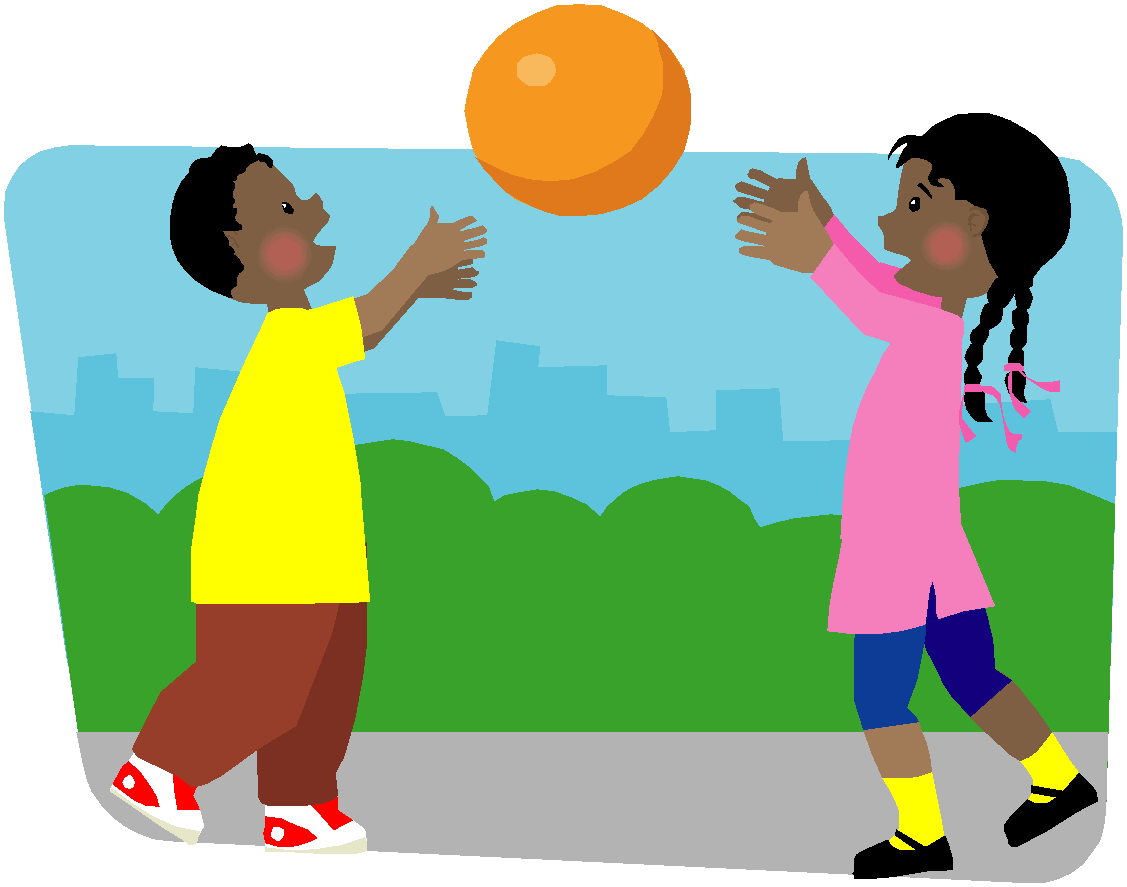 10-frame
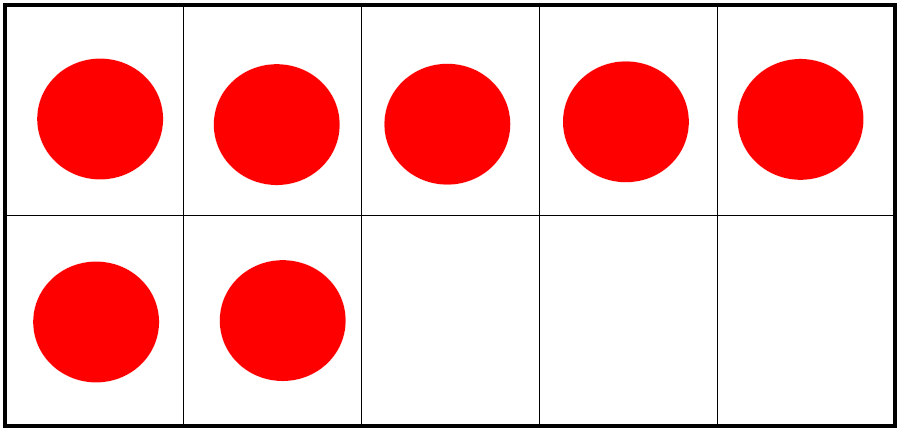 25
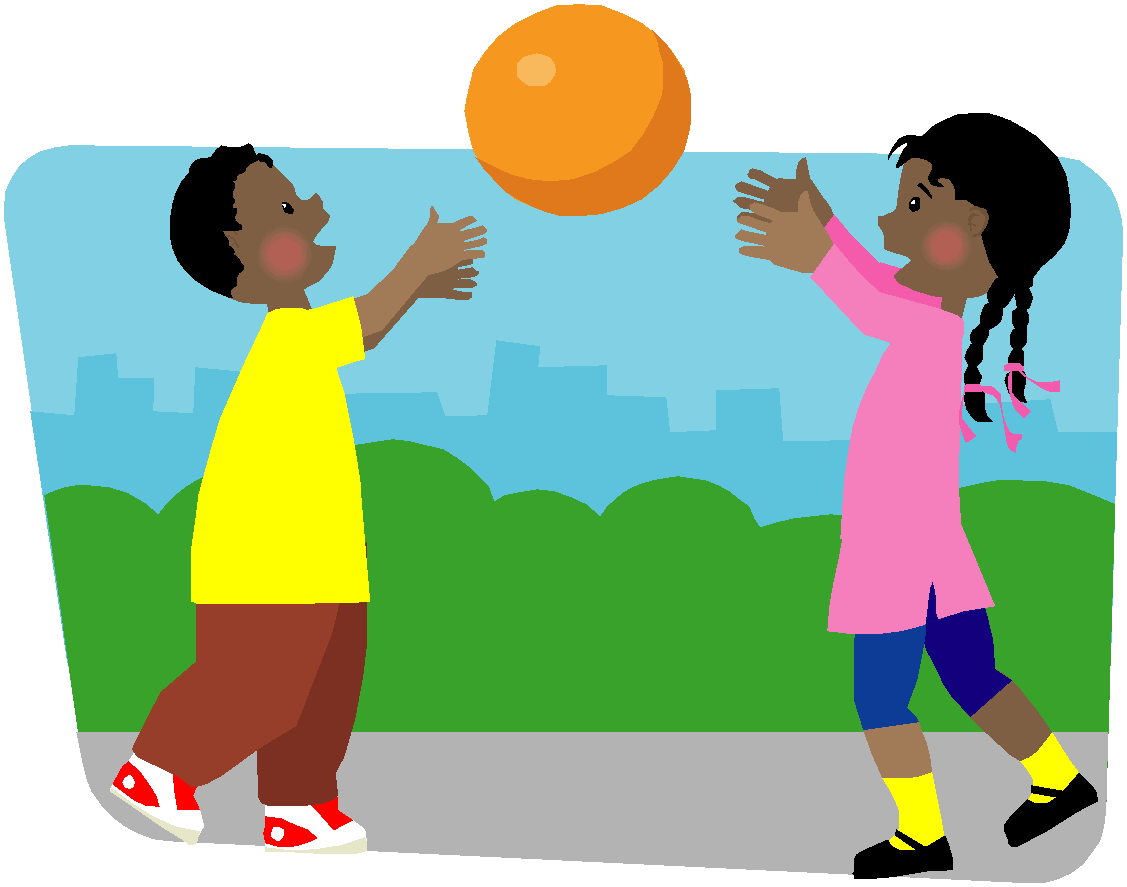 10-frame
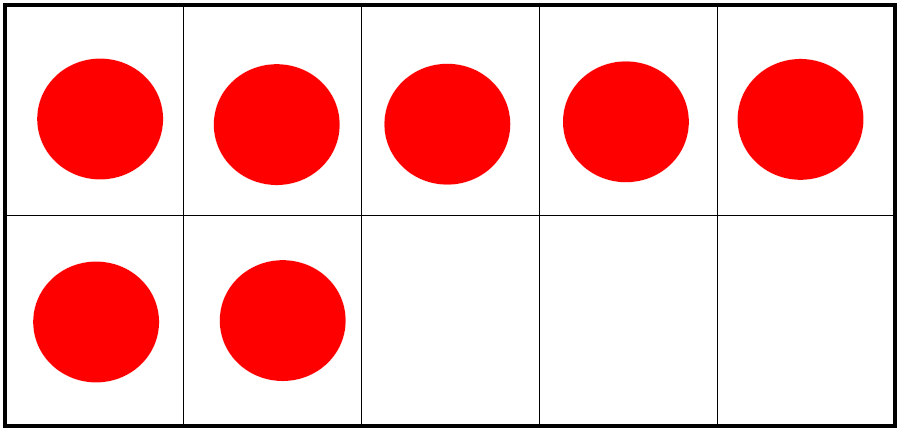 26
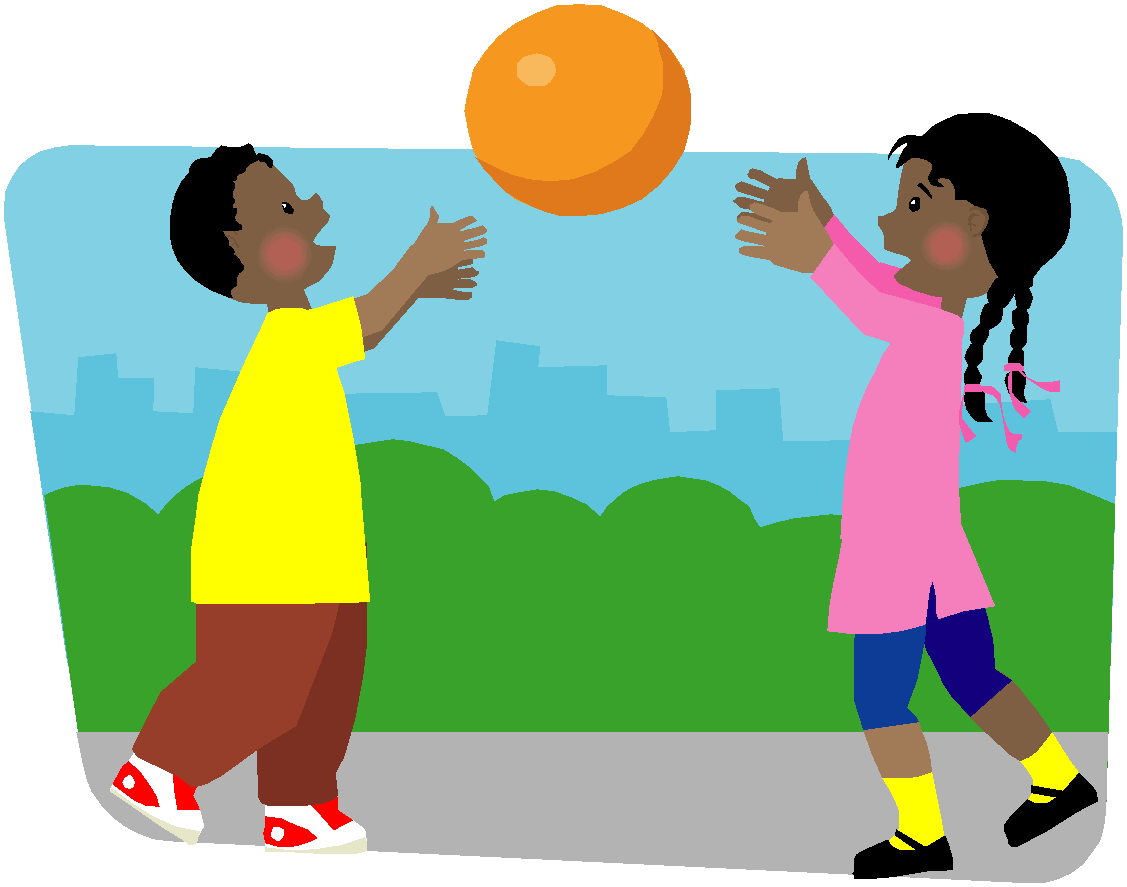 10-frame
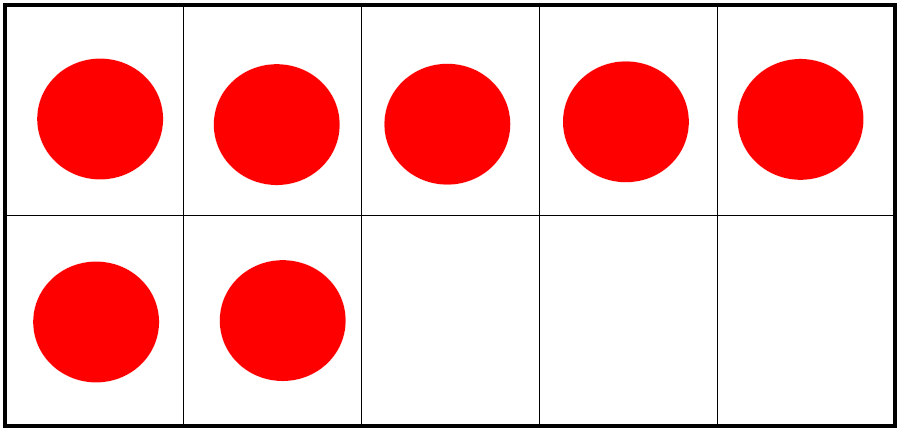 27
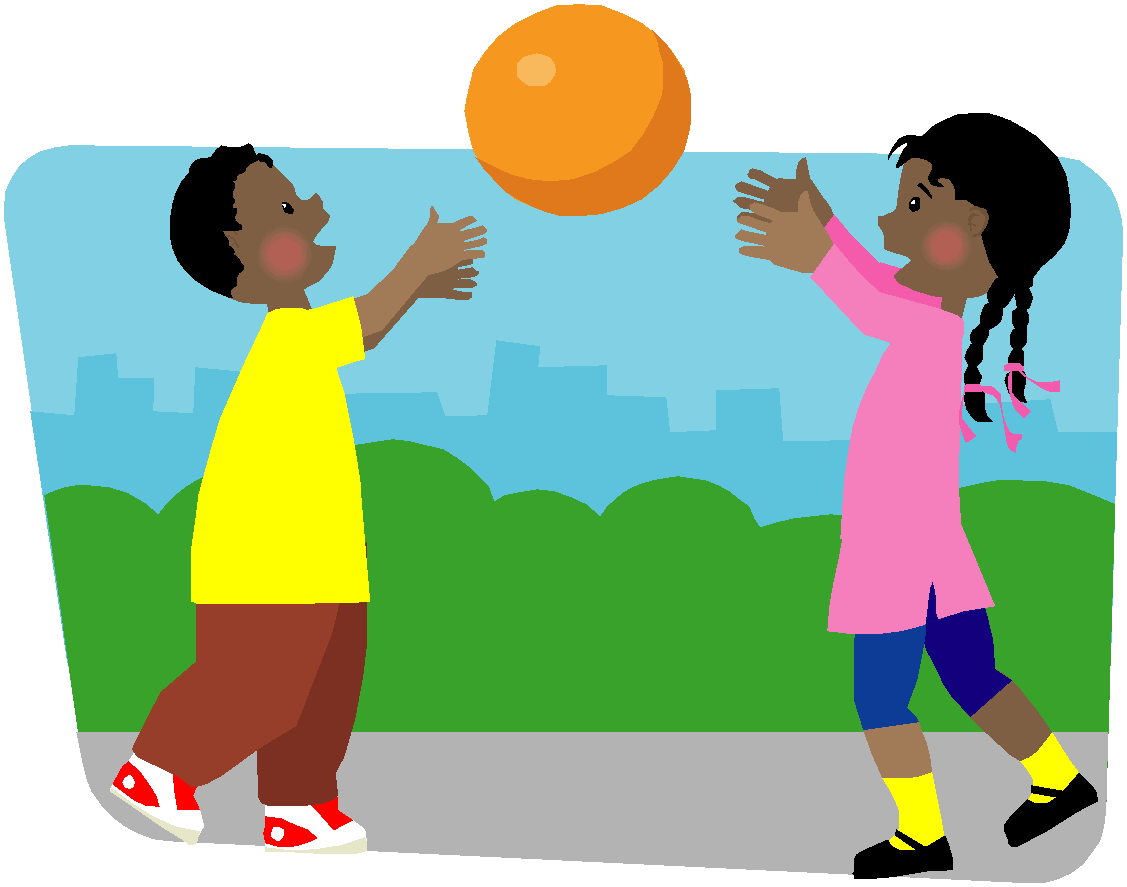 10-frame
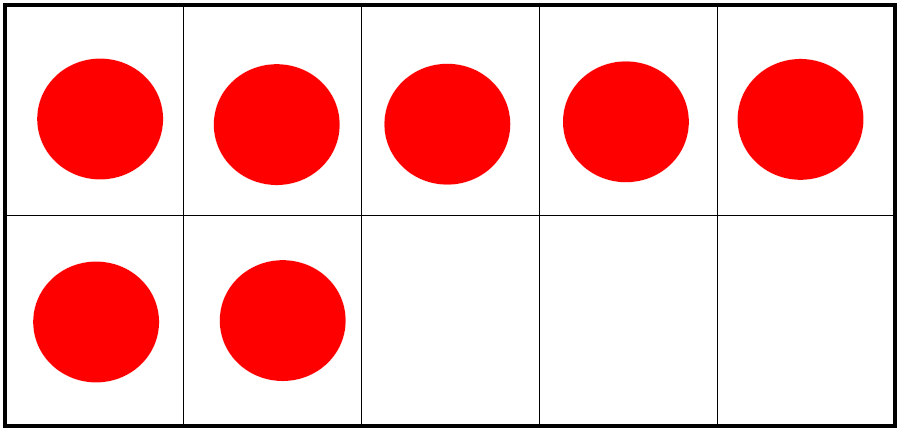 28
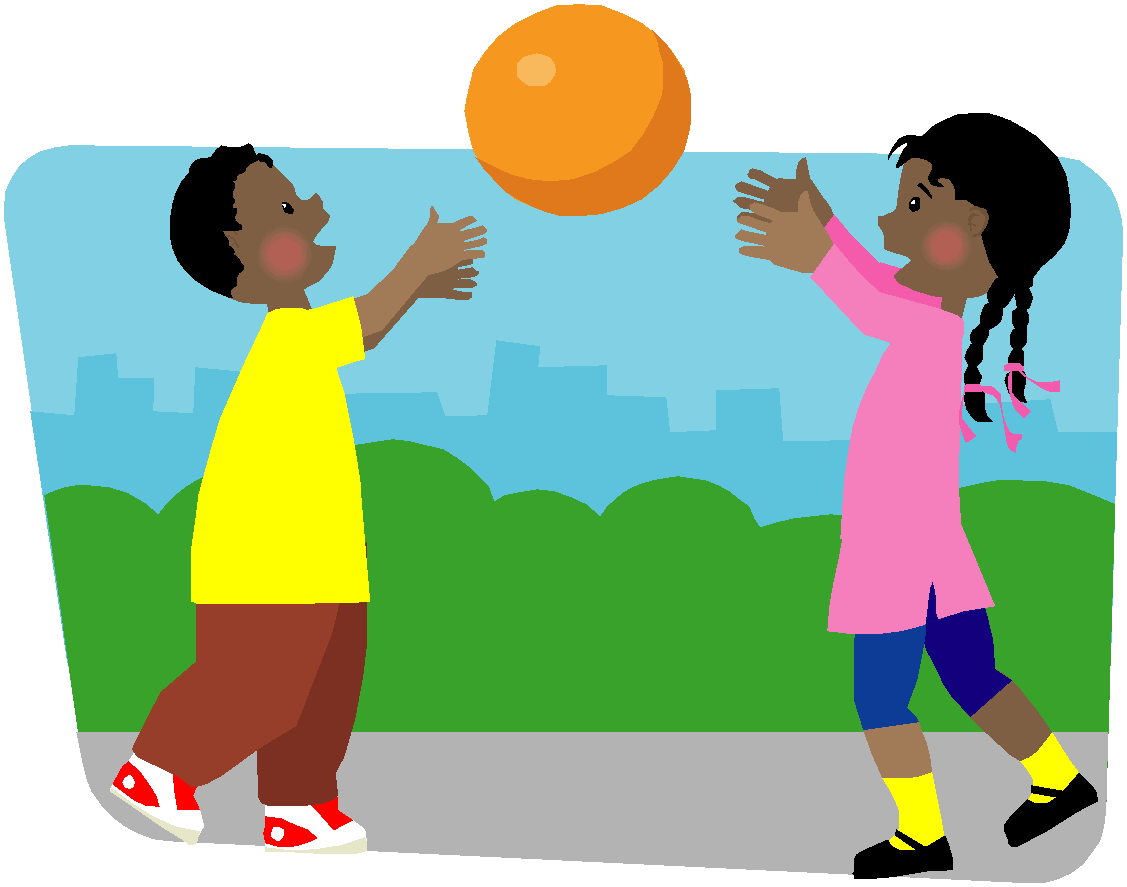 10-frame
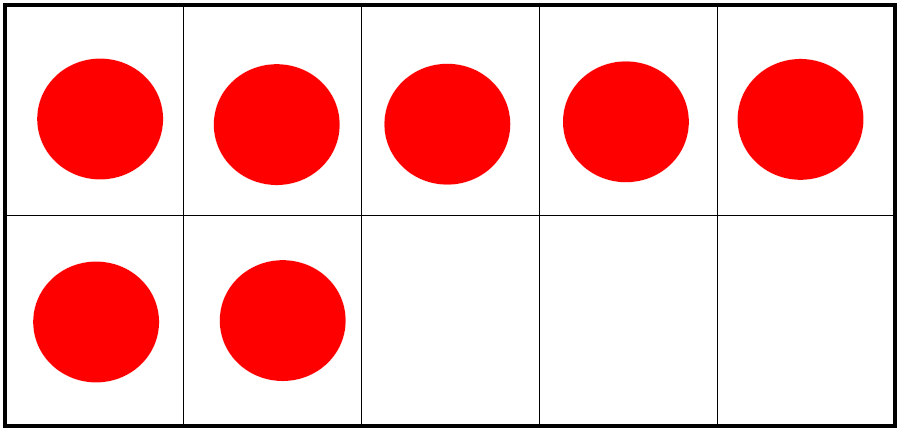 29
[Speaker Notes: Hold up different amounts

Use #7
-thumbs up when you know how many
-how many?
-how do you know?

Standards pages: Forefront/background?]
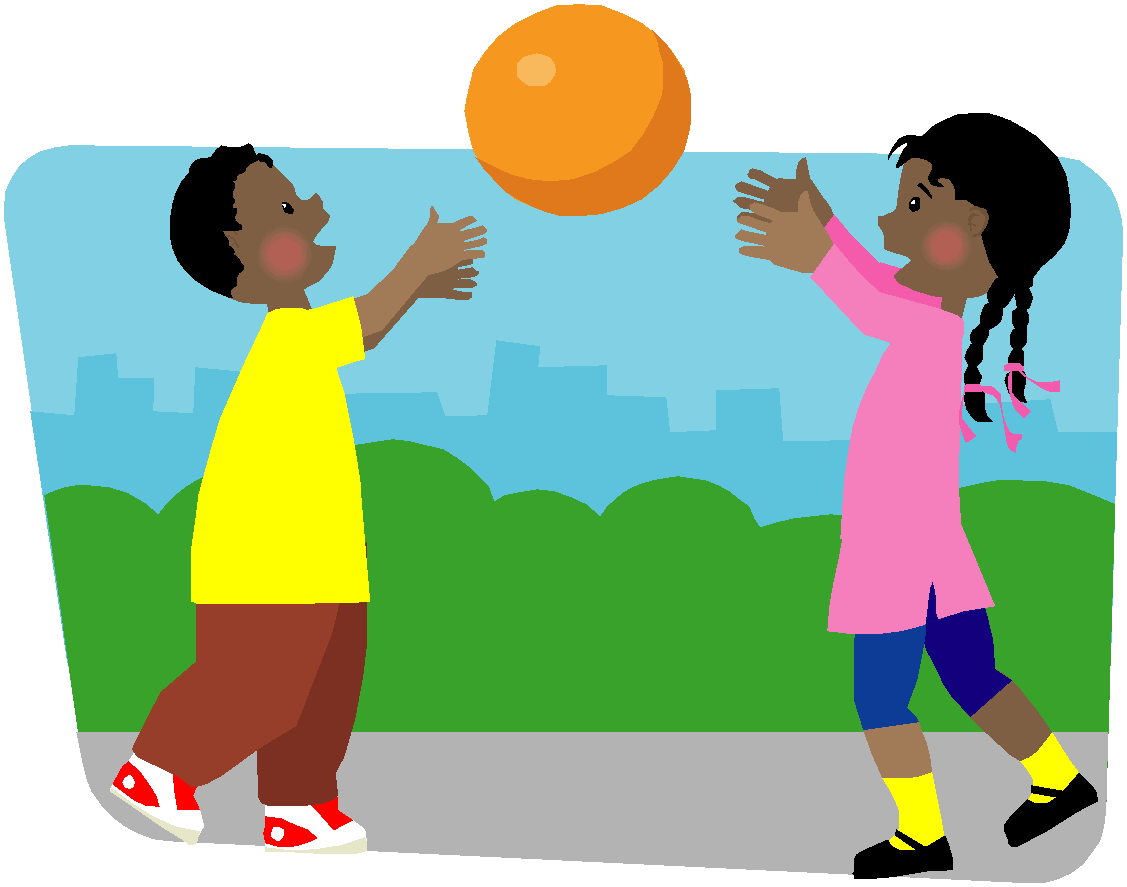 10-frame
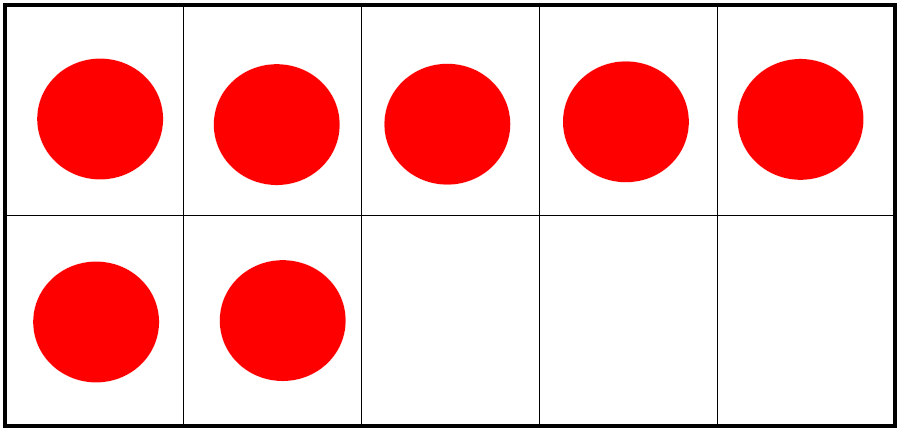 30
5 and 10-frames
How could you use these with your students?

What math is being done here?
https://flipgrid.com/make7
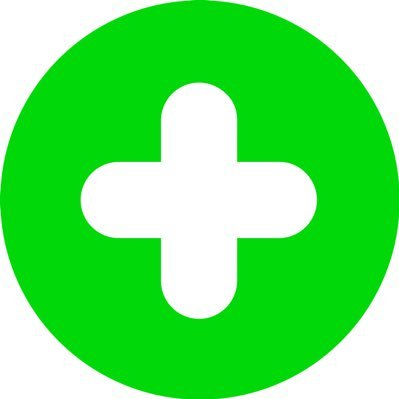 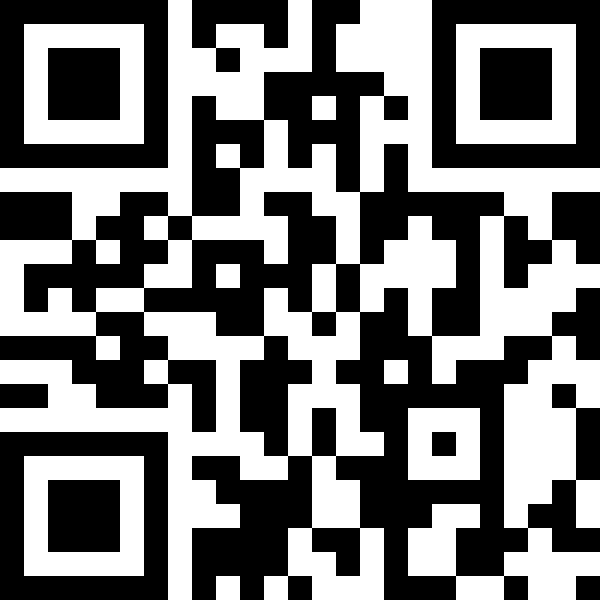 32
Flipgrid
How could you use this tool with your students?
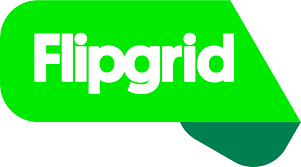 https://flipgrid.com/duecksquare
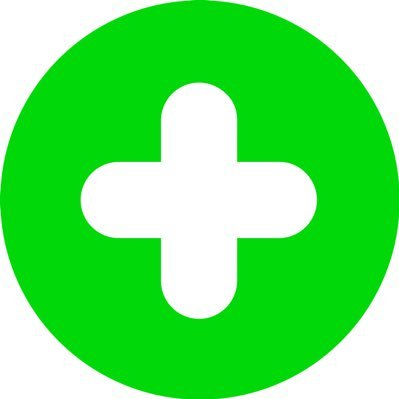 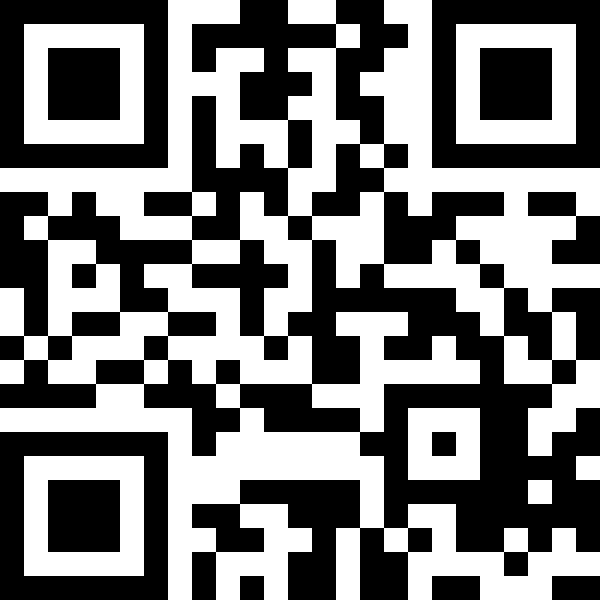 34
How the brain learns
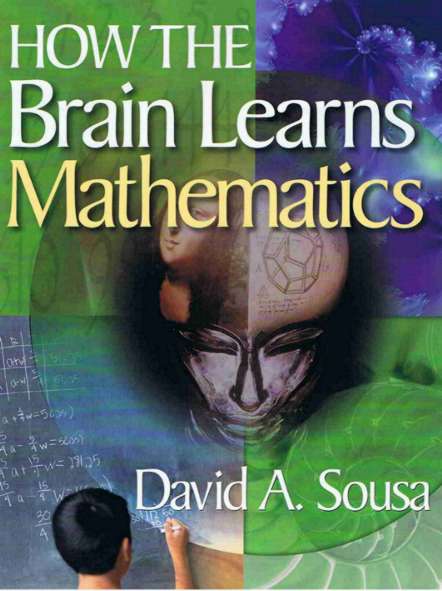 Because number is sense is so critical to success in learning mathematics, five stepping-stones  have been identified that allow teachers to assess a child’s understanding of number sense
35
[Speaker Notes: As we click though these 5-stepping stones, think about a child that is in this stage]
How the brain learns
1. Children have not yet developed number sense beyond the innate notions of numerosity. They have no sense of relative quantity and may not know the difference between ‘less than’ and ‘more than’ or ‘fewer’ and ‘greater’.
36
How the brain learns
2. Children are starting to acquire number sense. They can understand terms such as ‘lots of,’ ‘six’, and ‘nine’ and are beginning to understand the concepts of ‘less than’ and ‘more than’. They also understand lesser or greater amounts but do not yet have basic computation skills
37
How the brain learns
3. Children fully understand ‘less than’ and ‘more than’. They have a concept of computation and may use their fingers or objects to apply the ‘count up from one’ strategy to solve problems. Errors occur when children are calculating numbers higher than 5, because this requires using the fingers on both hands.
38
How the brain learns
4. Children are now relying on the ‘count up’ or ‘counting on’ process instead of the ‘counting all’ process they used at the previous level. They understand the conceptual reality of numbers in that they do not have to count to 5 to know that 5 exists. Assuming they can count accurately, children at this level are able to solve any digit problem.
39
How the brain learns
5. Children demonstrate retrieval strategies for solving problems. They have already automated addition facts and are acquiring basic subtraction facts.
40
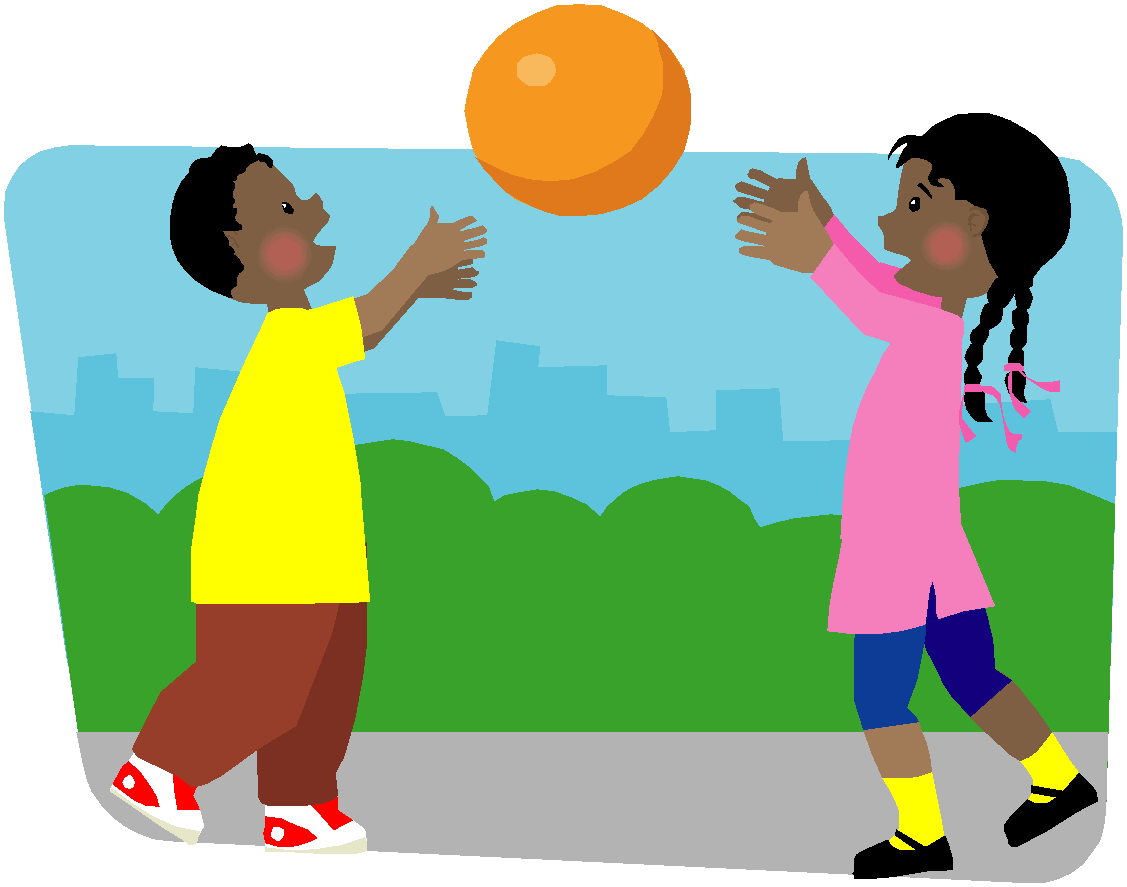 Speckled Frogs
Five green and speckled frogs sat on a speckled log Eating some most delicious bugs -- YUM YUM! One jumped into the pool where it was nice and cool Then there were four green and speckled frogs.
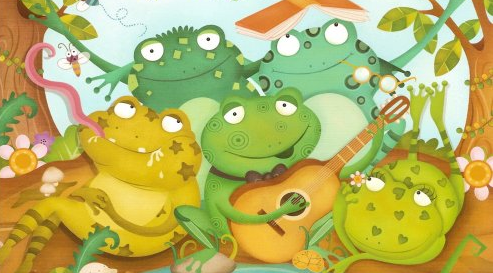 41
[Speaker Notes: Stop after each one and write out 5=?+?

Standards pages: Forefront/background?]
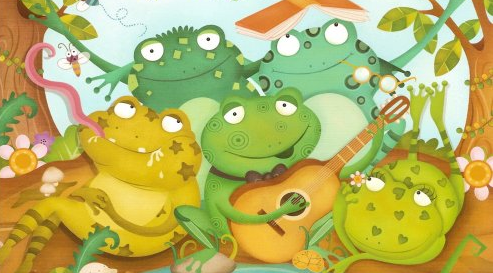 Speckled Frogs
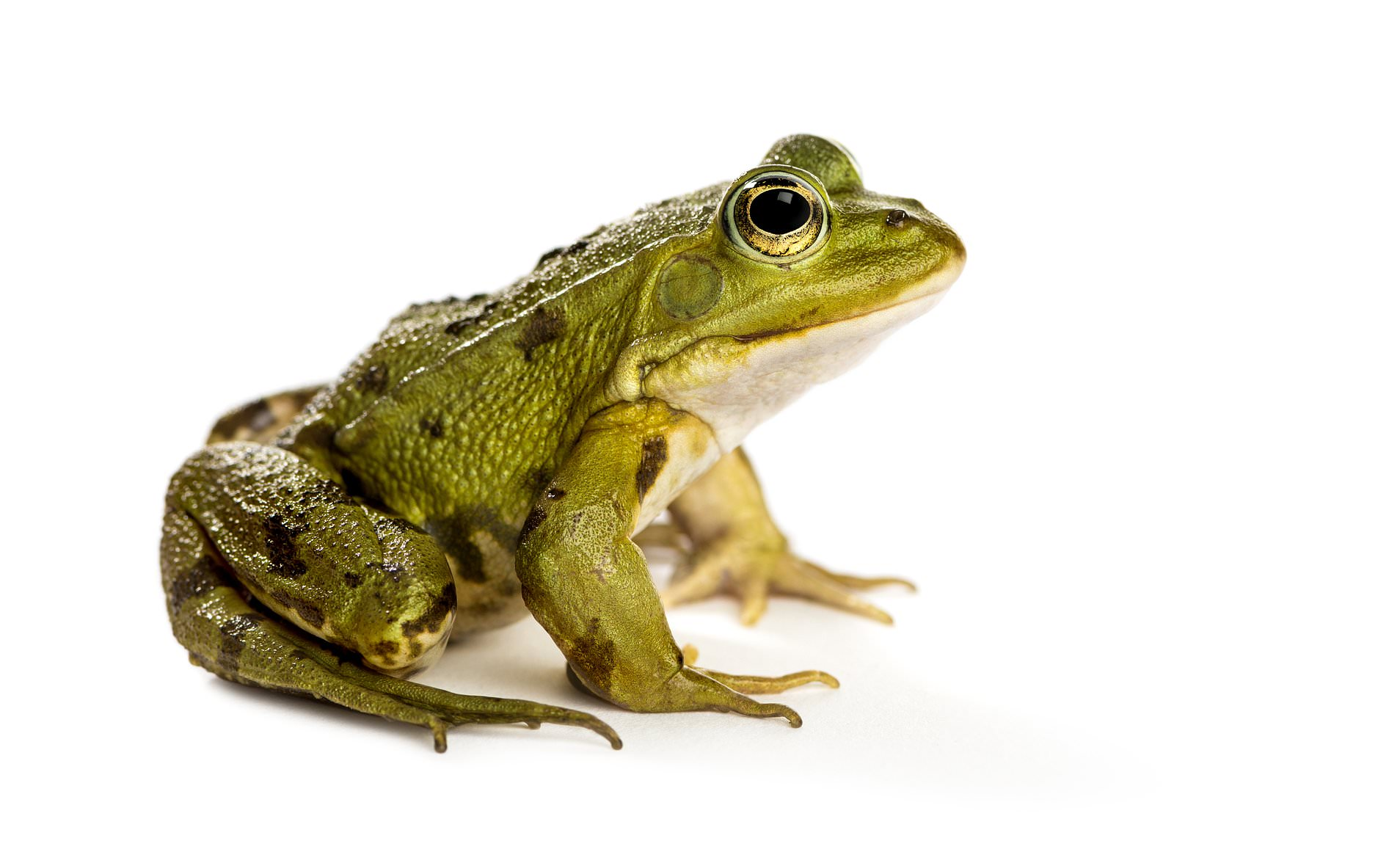 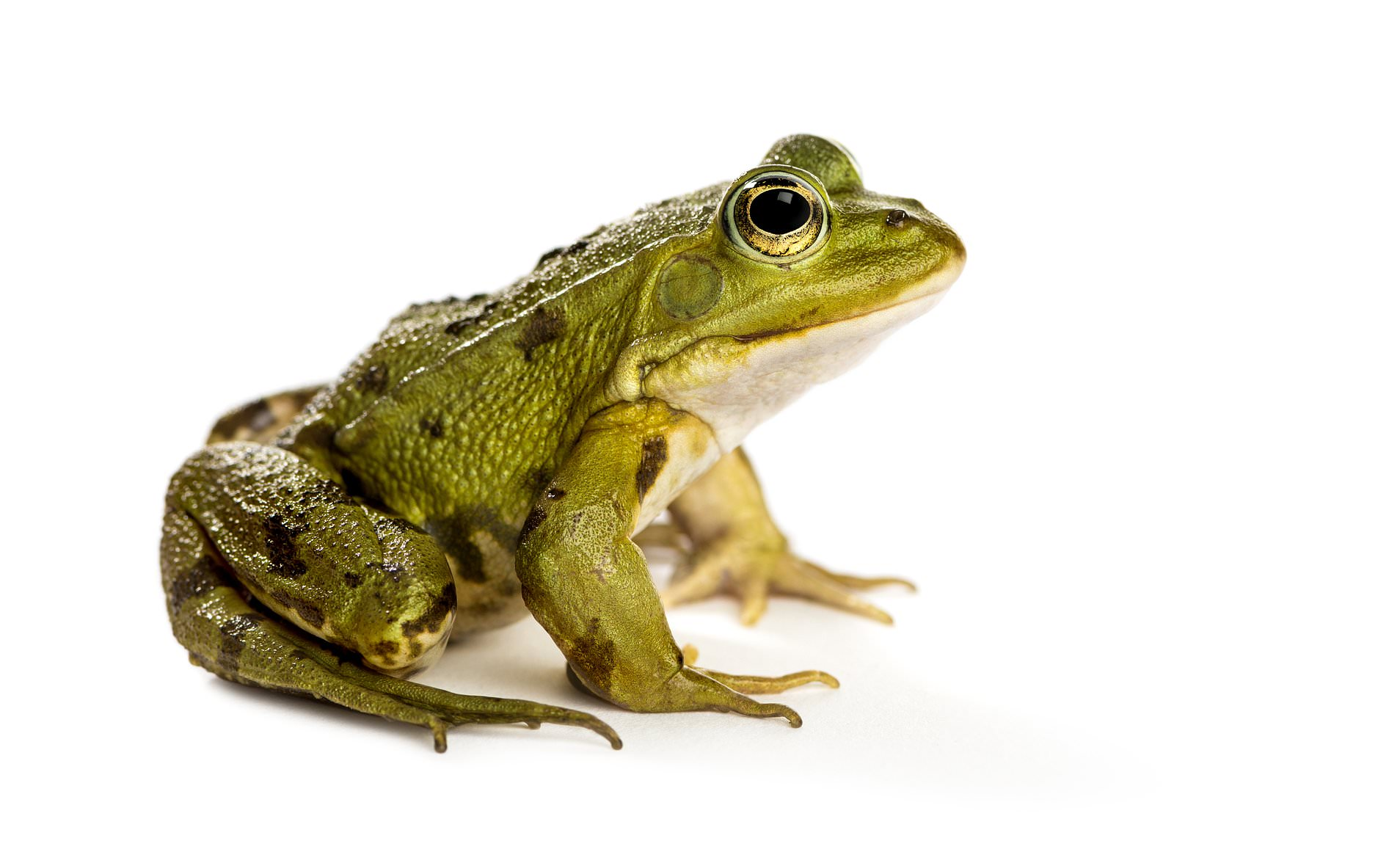 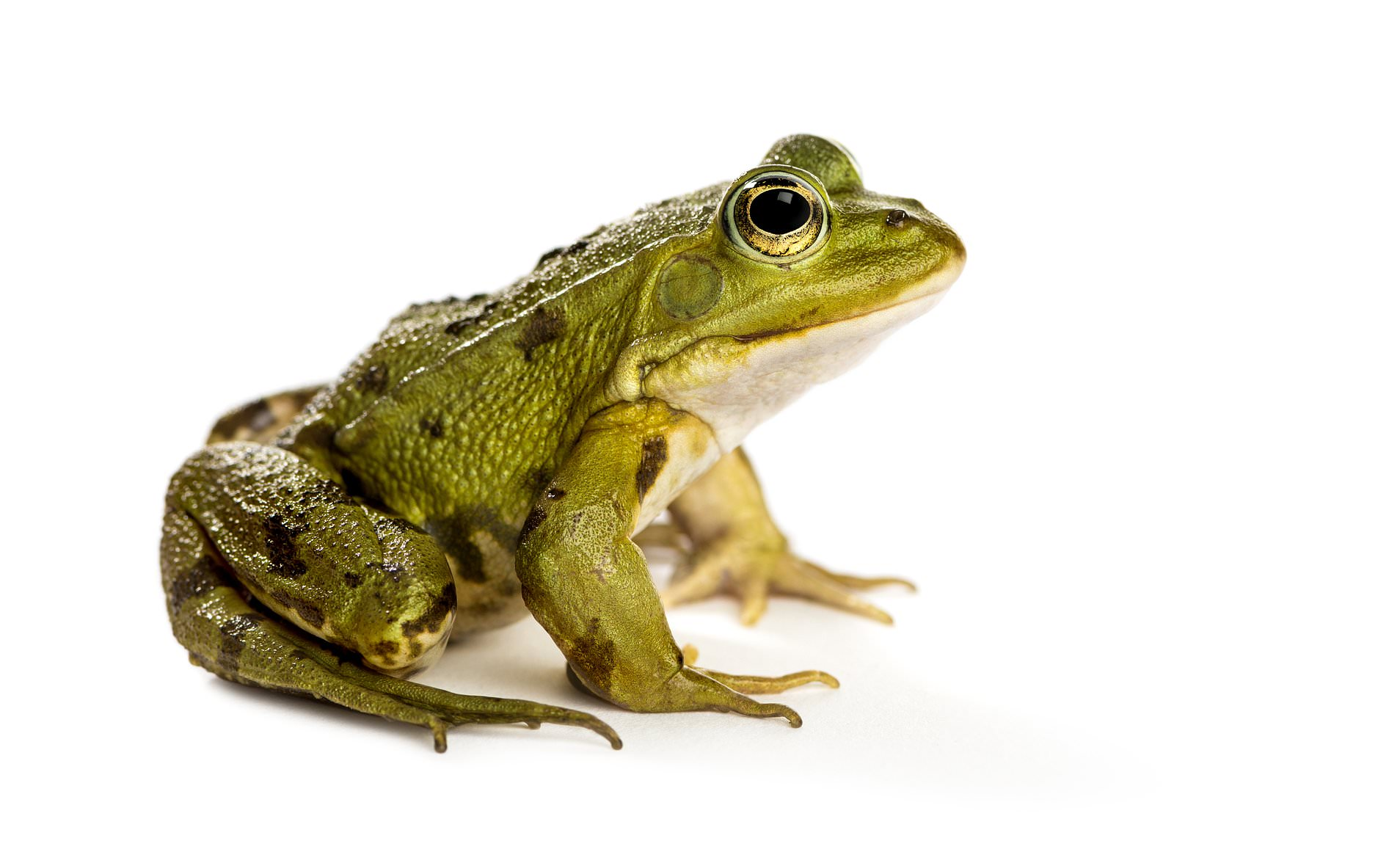 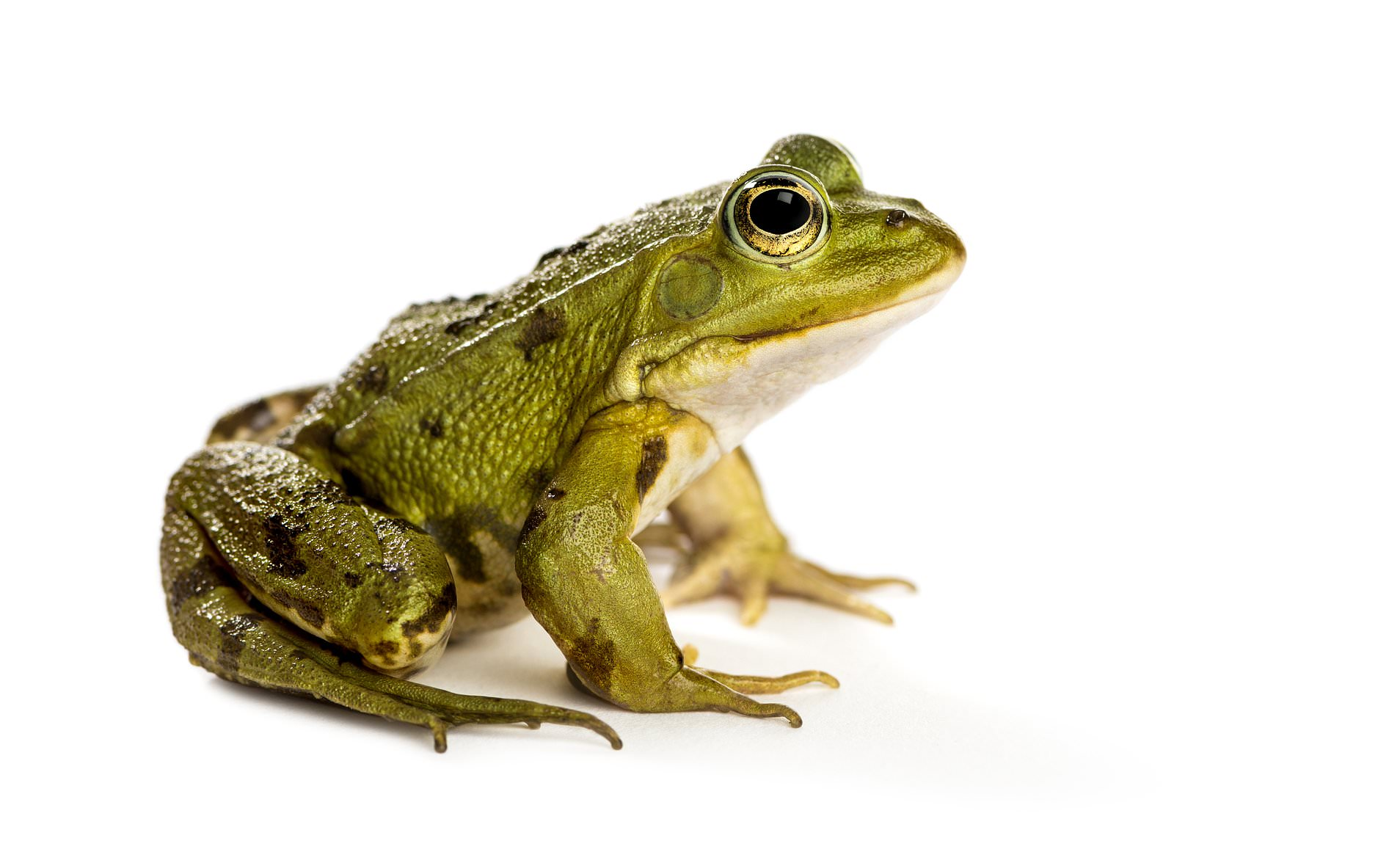 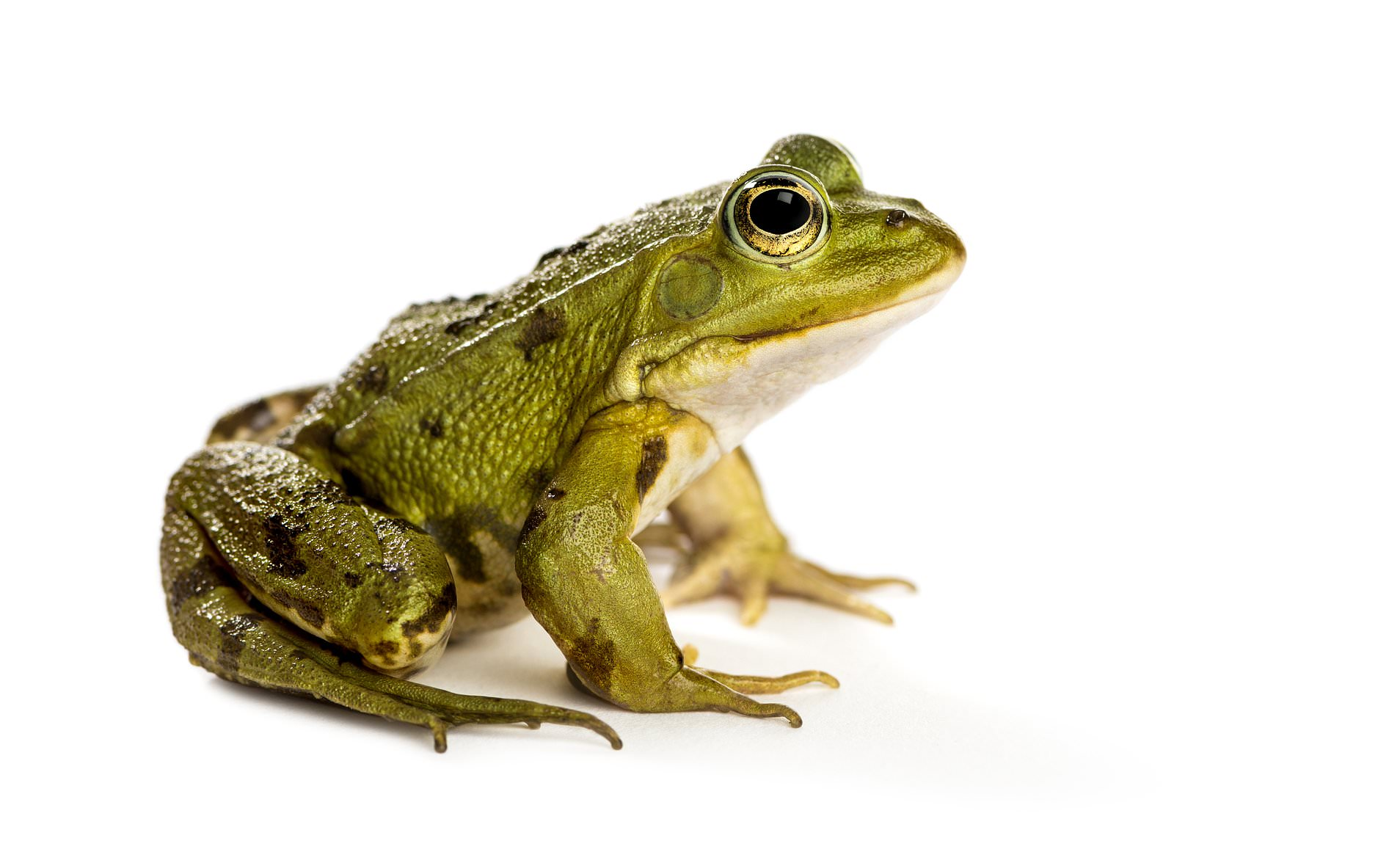 +
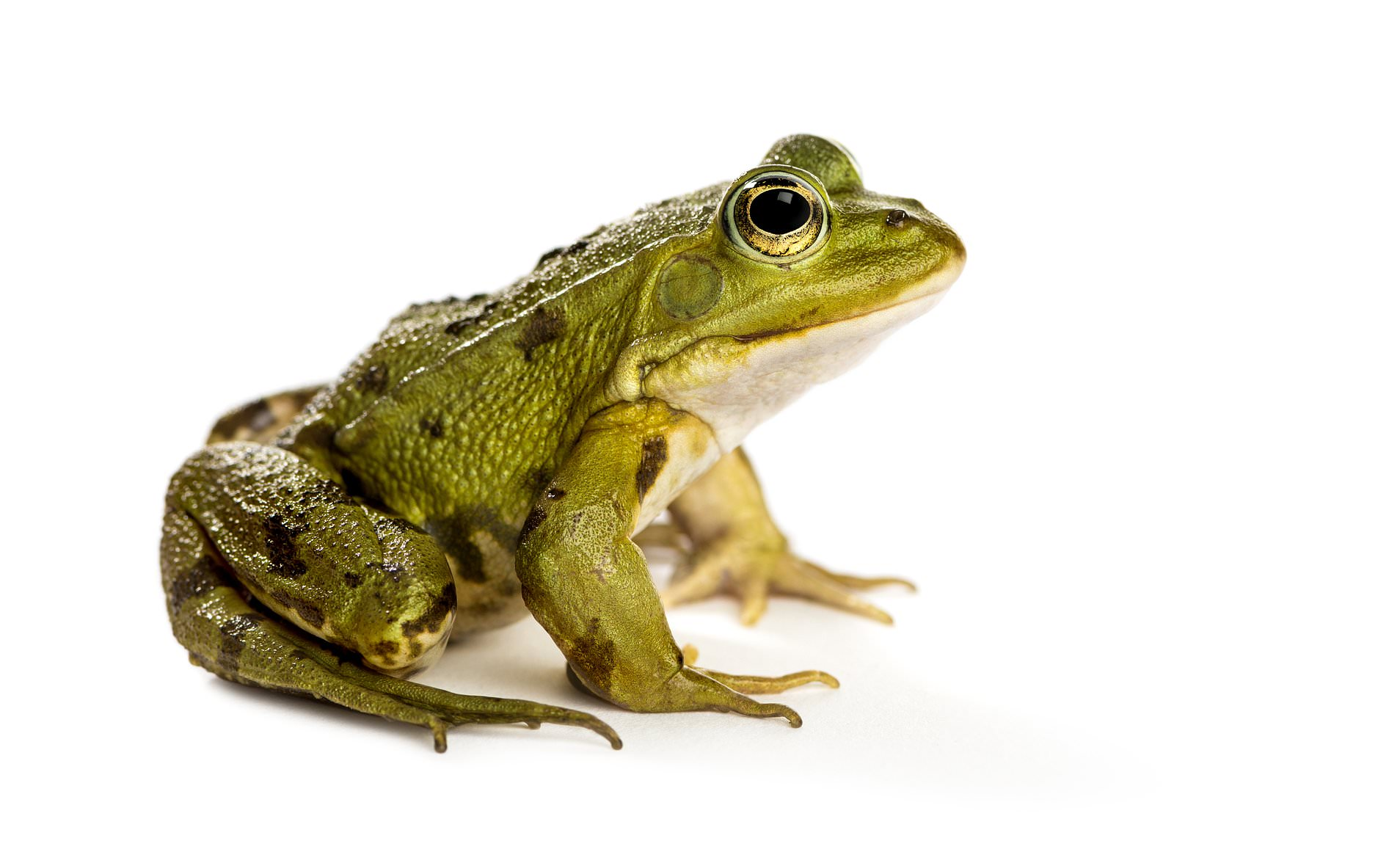 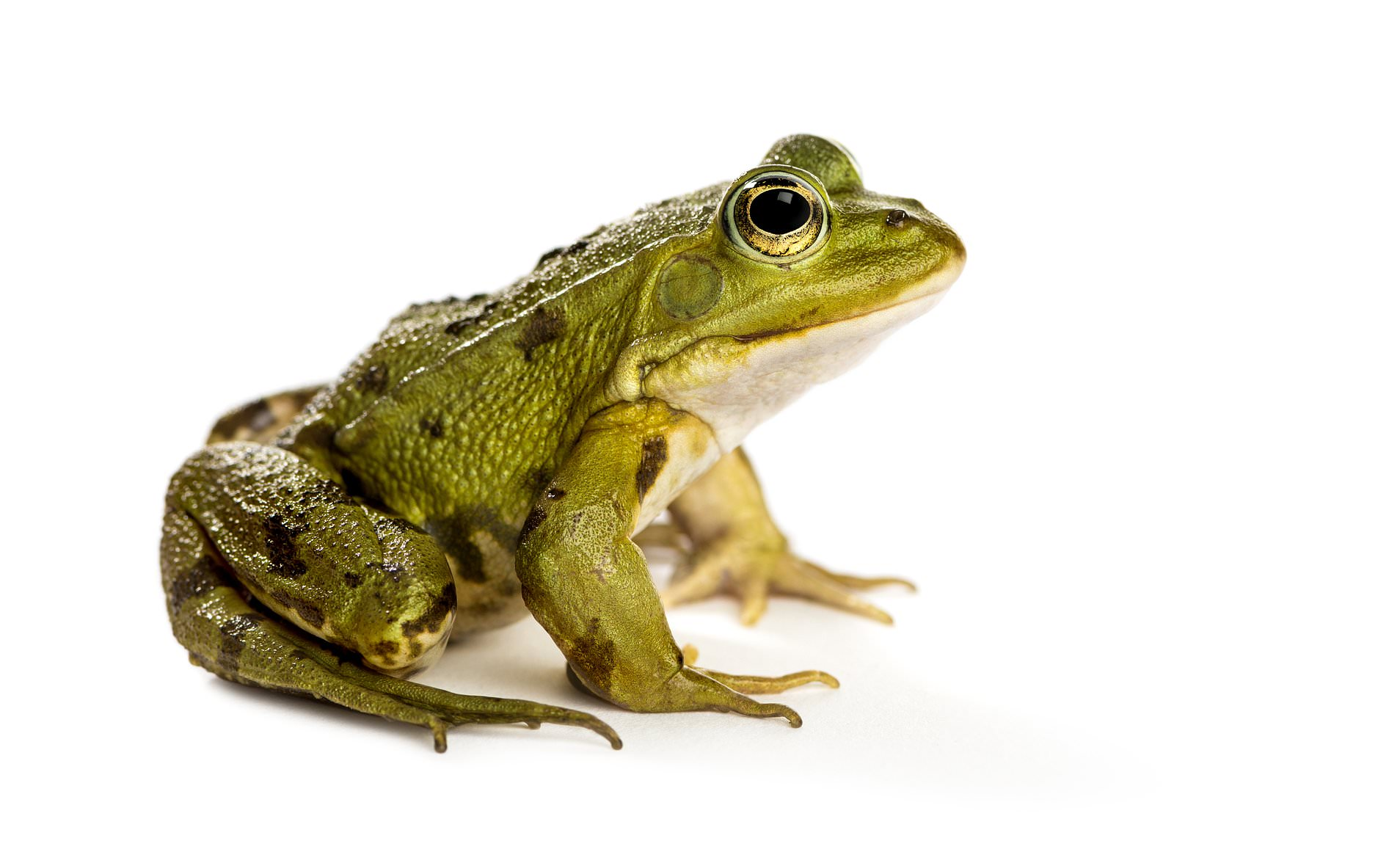 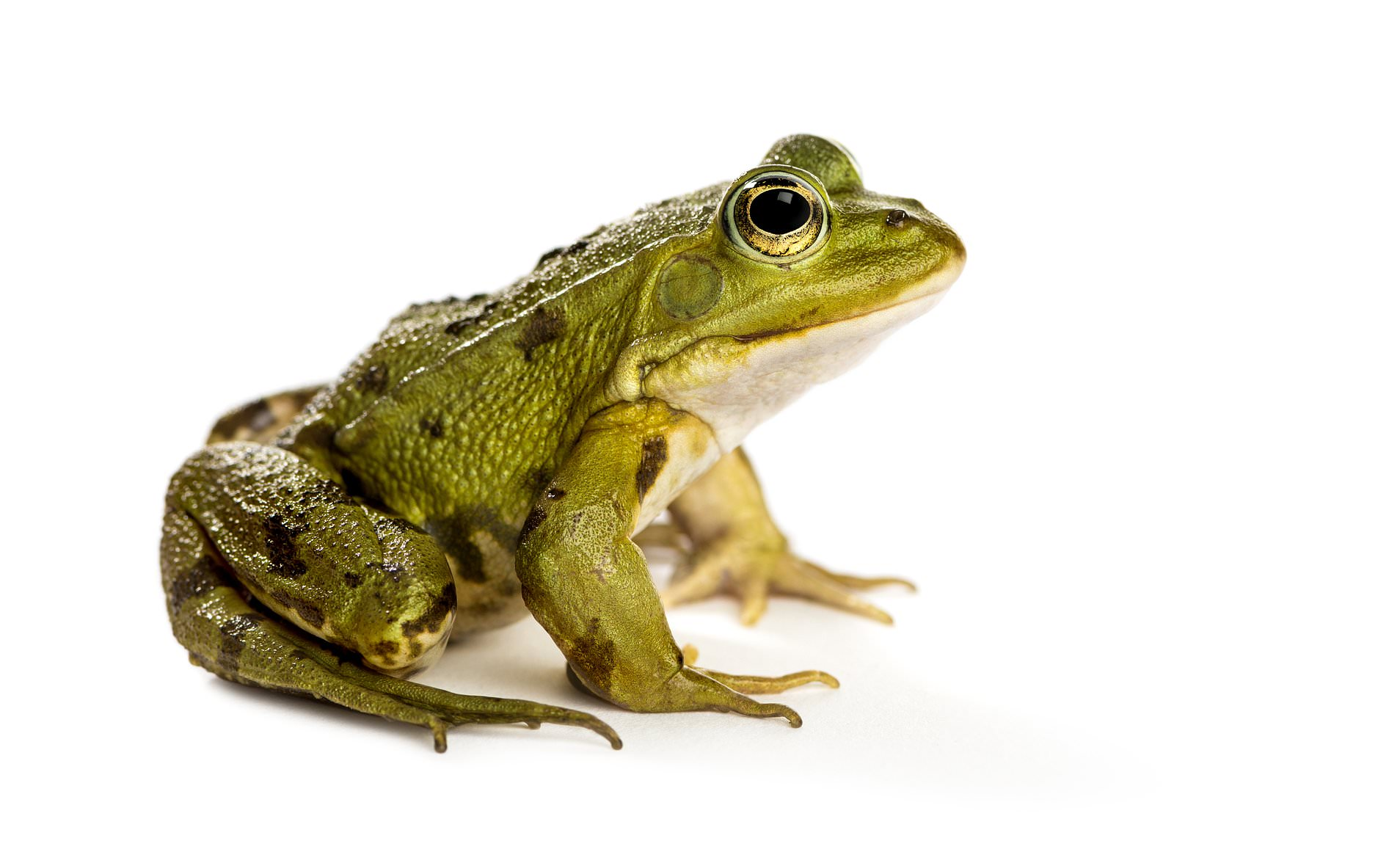 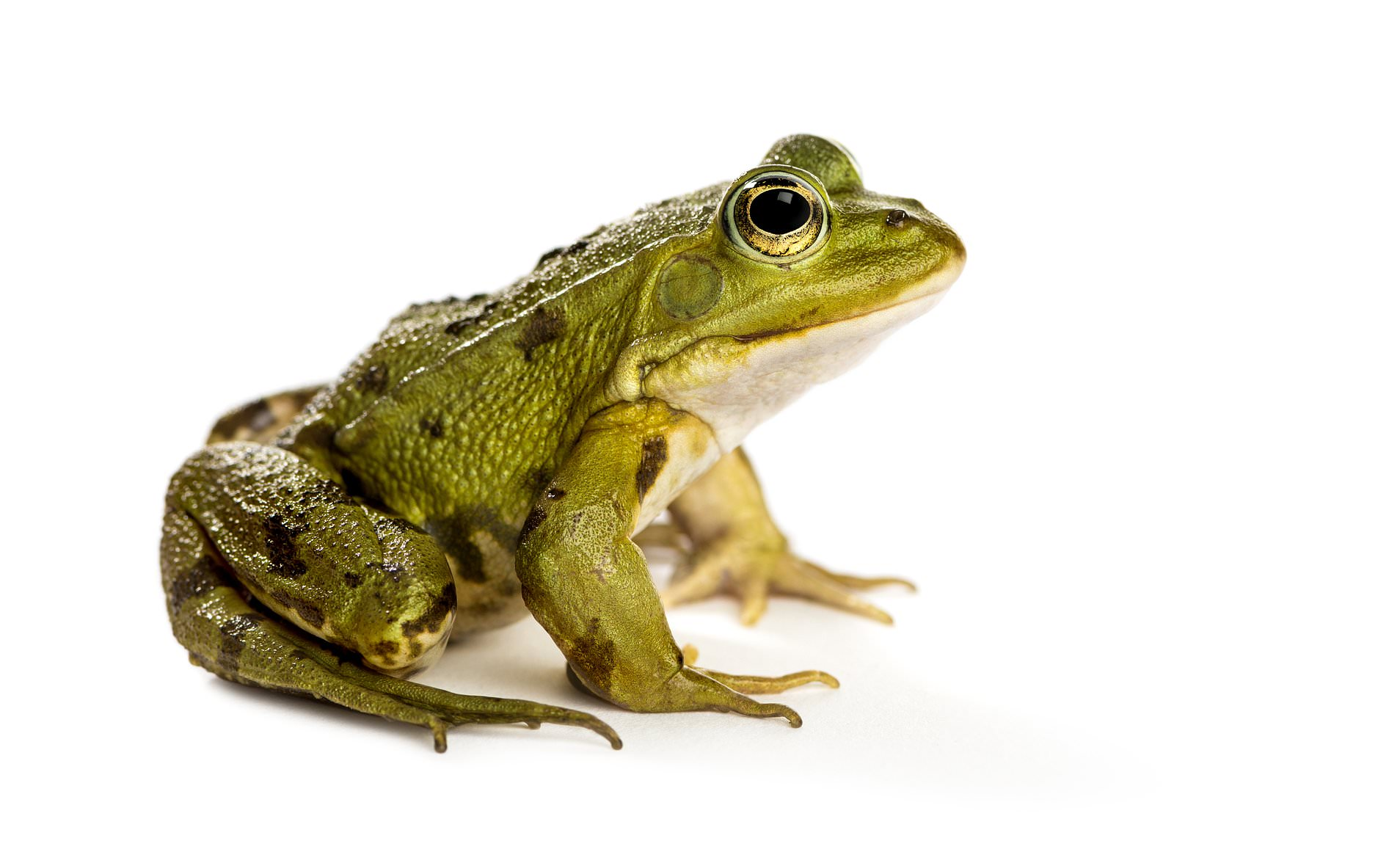 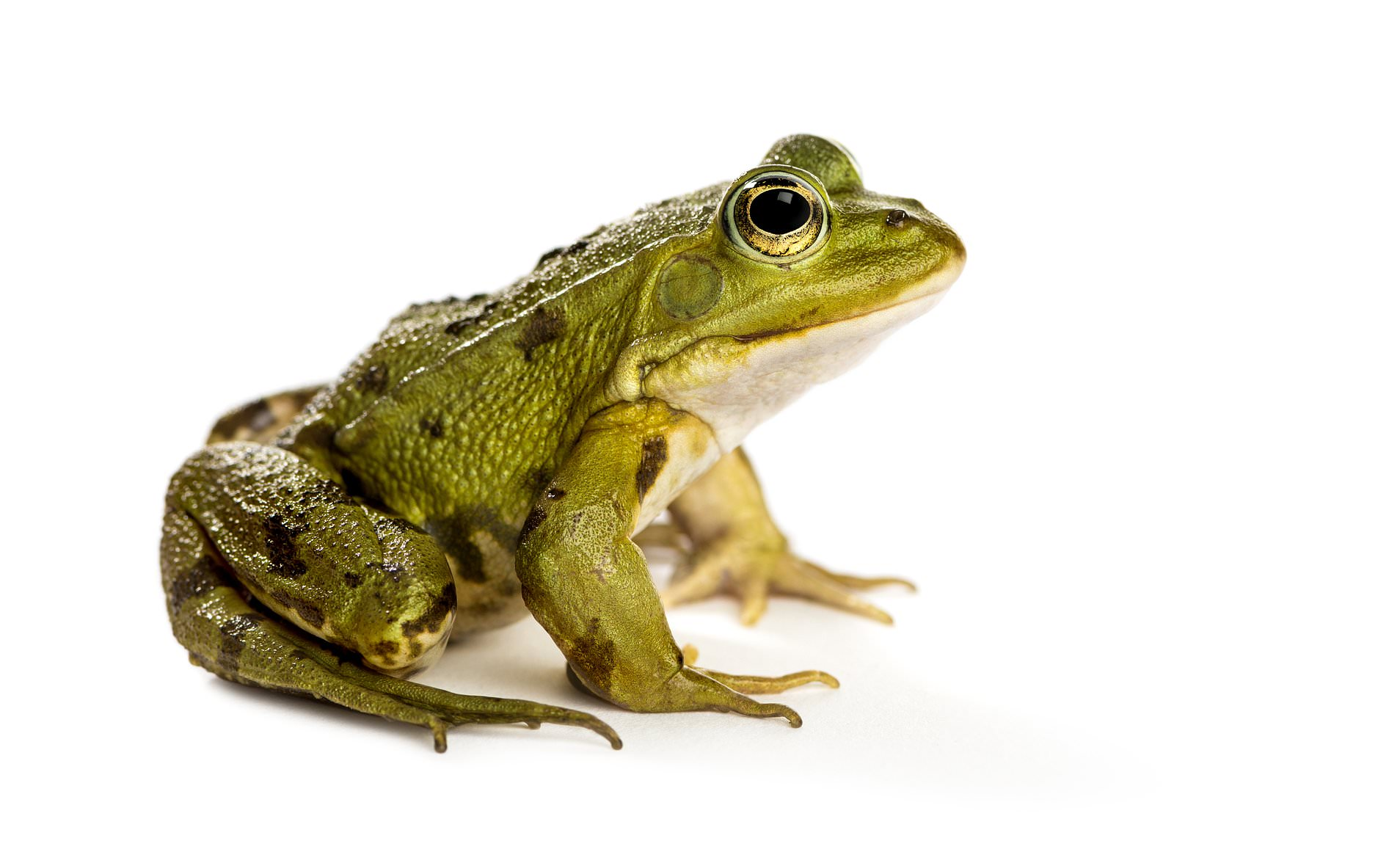 +
https://www.dailymail.co.uk/sciencetech/article-6872301/Scientists-want-cut-toes-dead-frogs.html
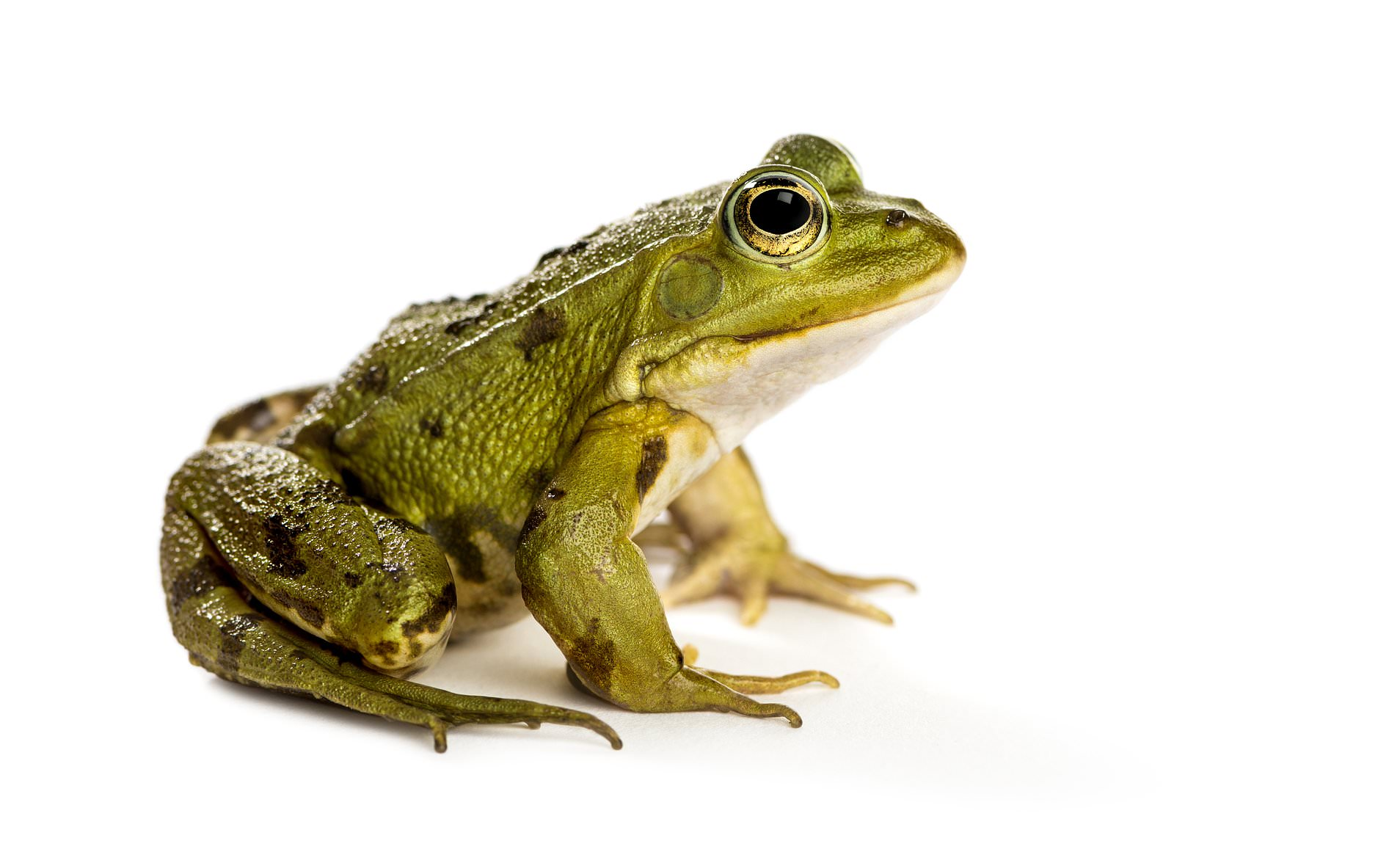 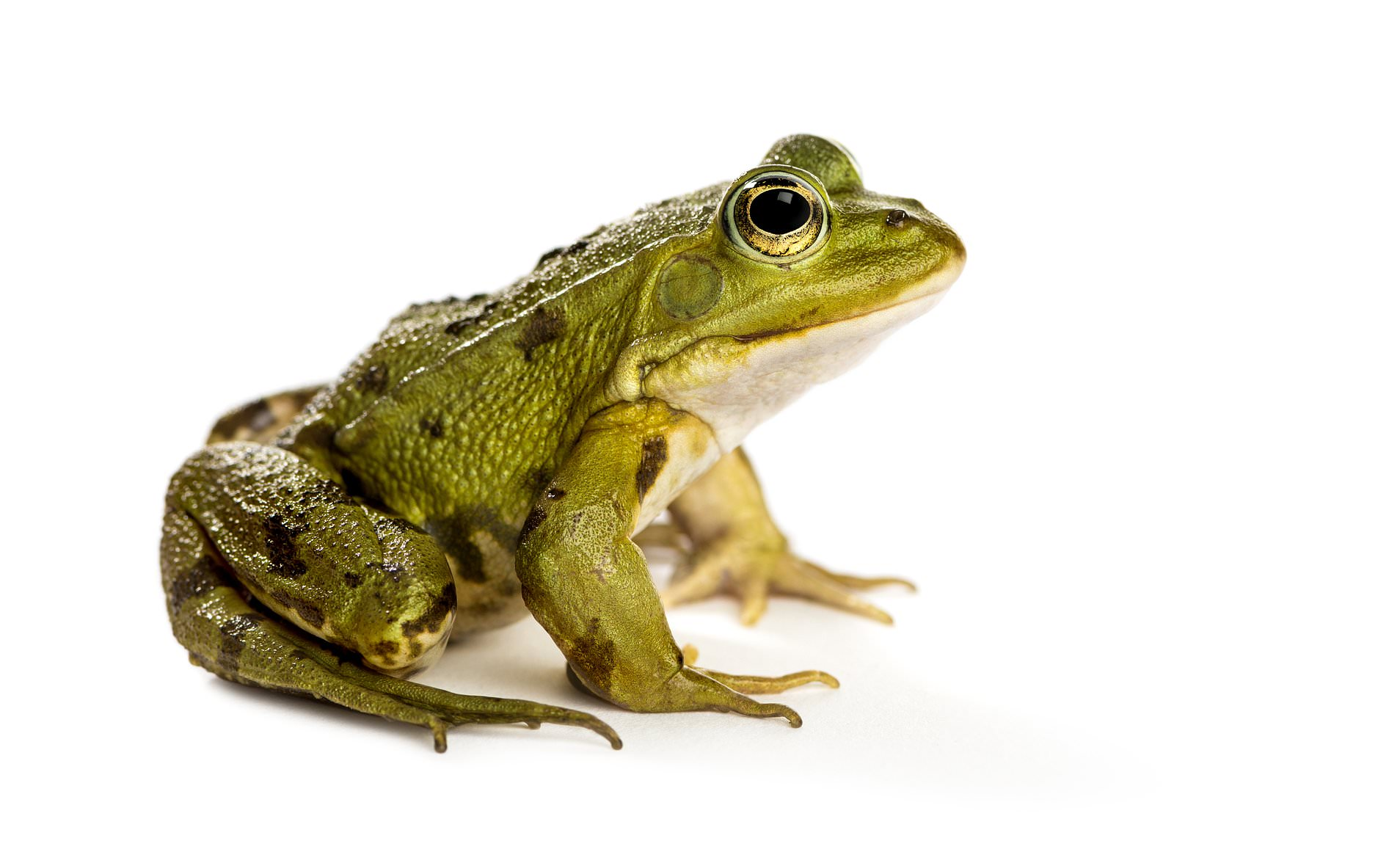 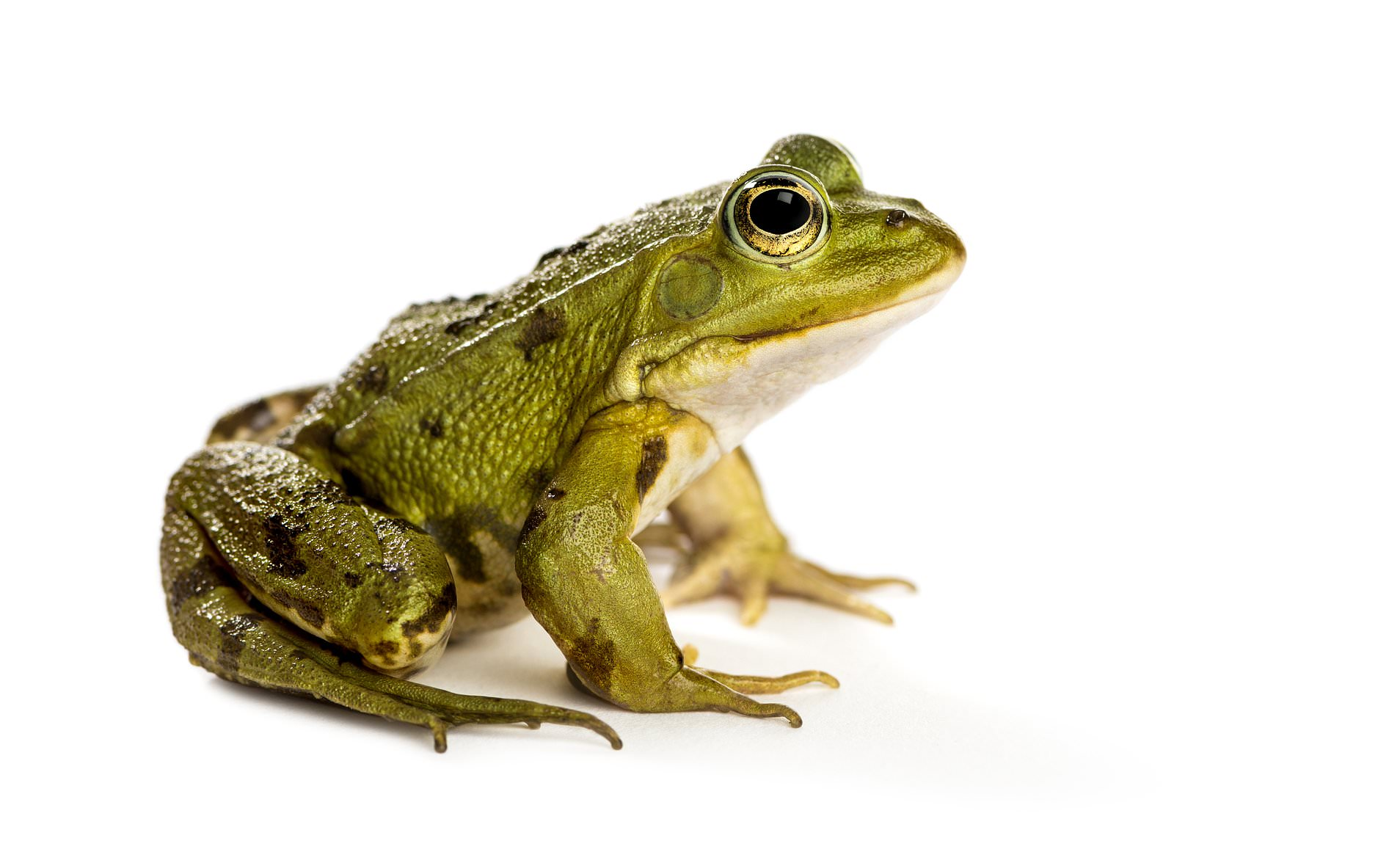 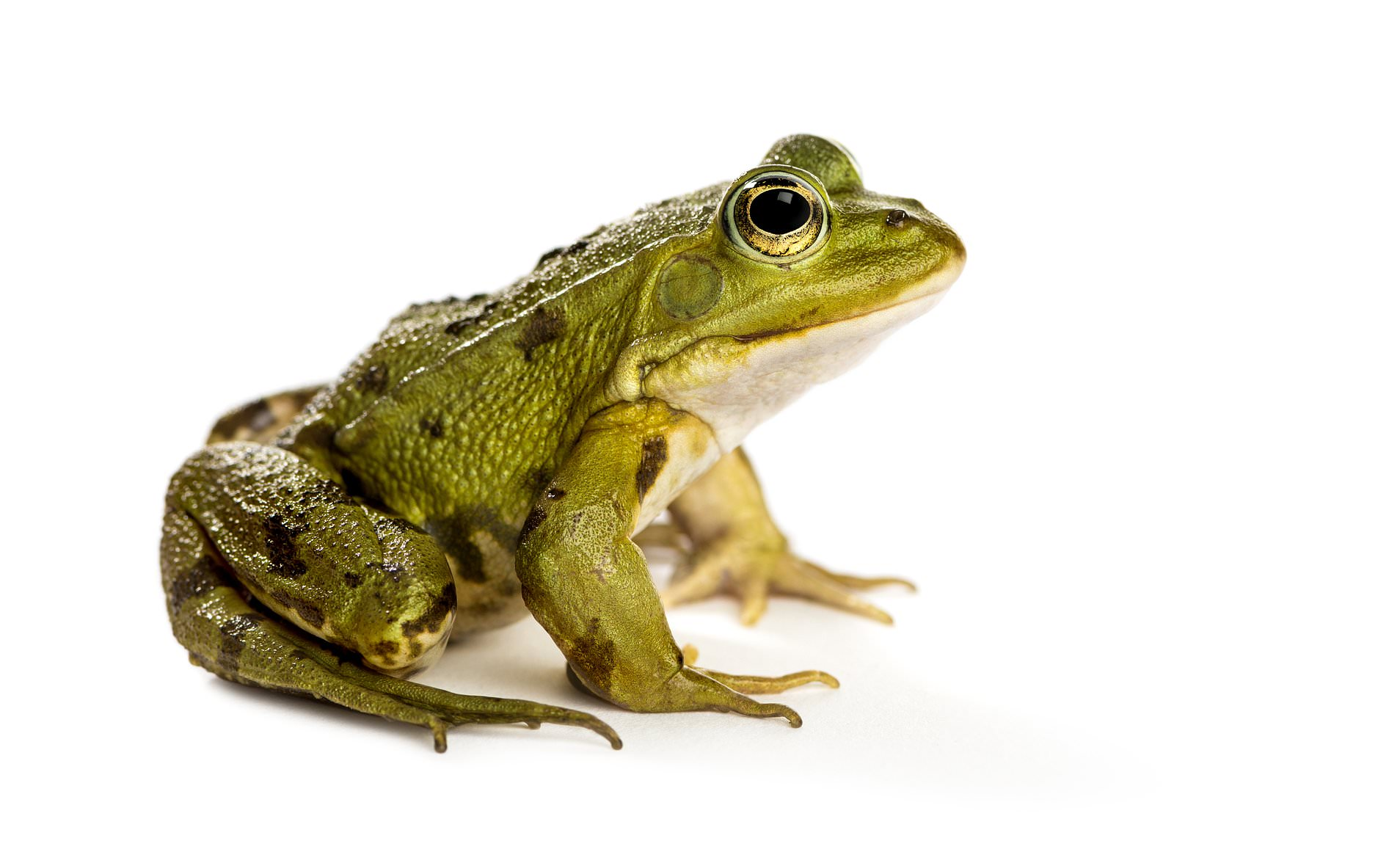 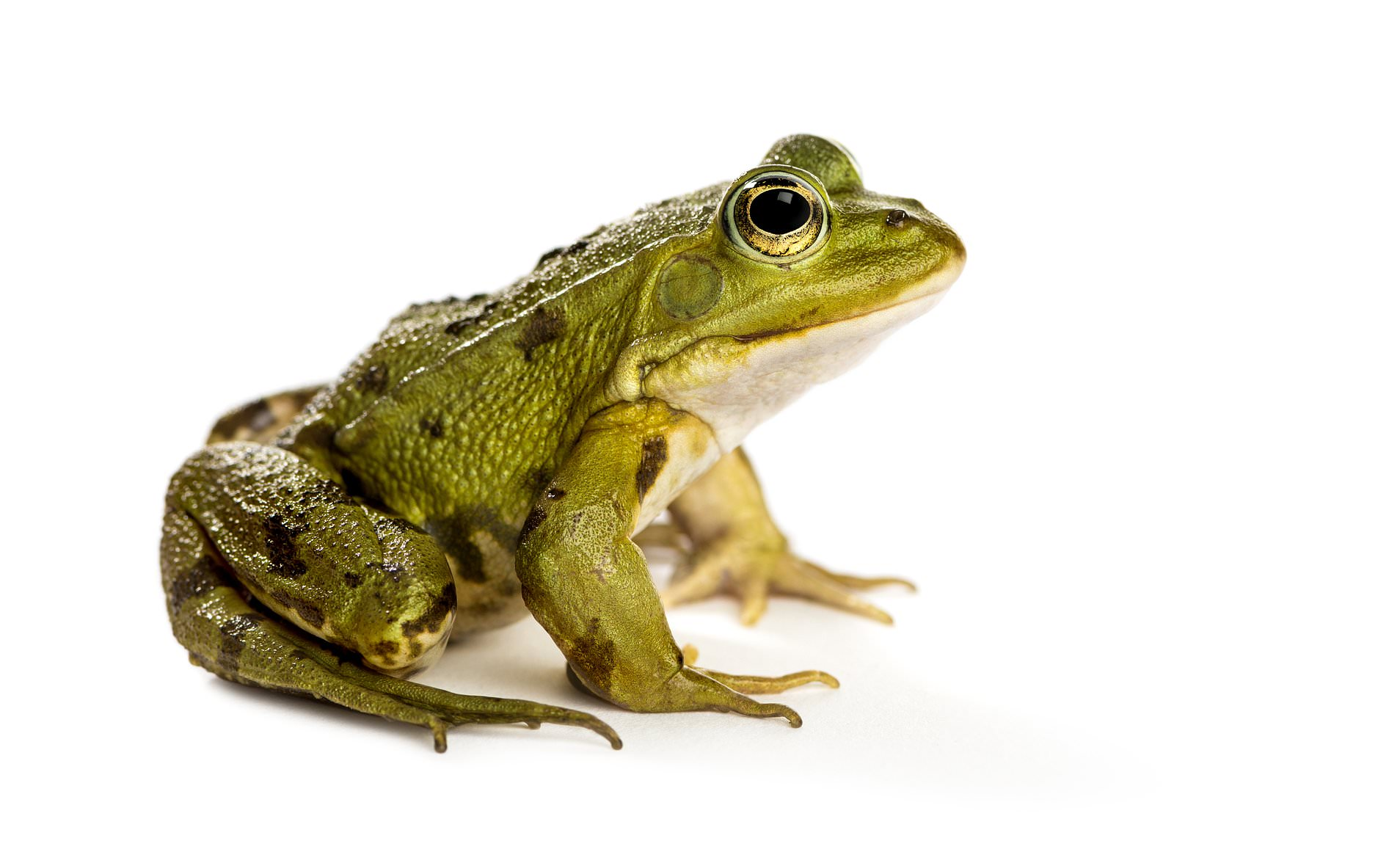 +
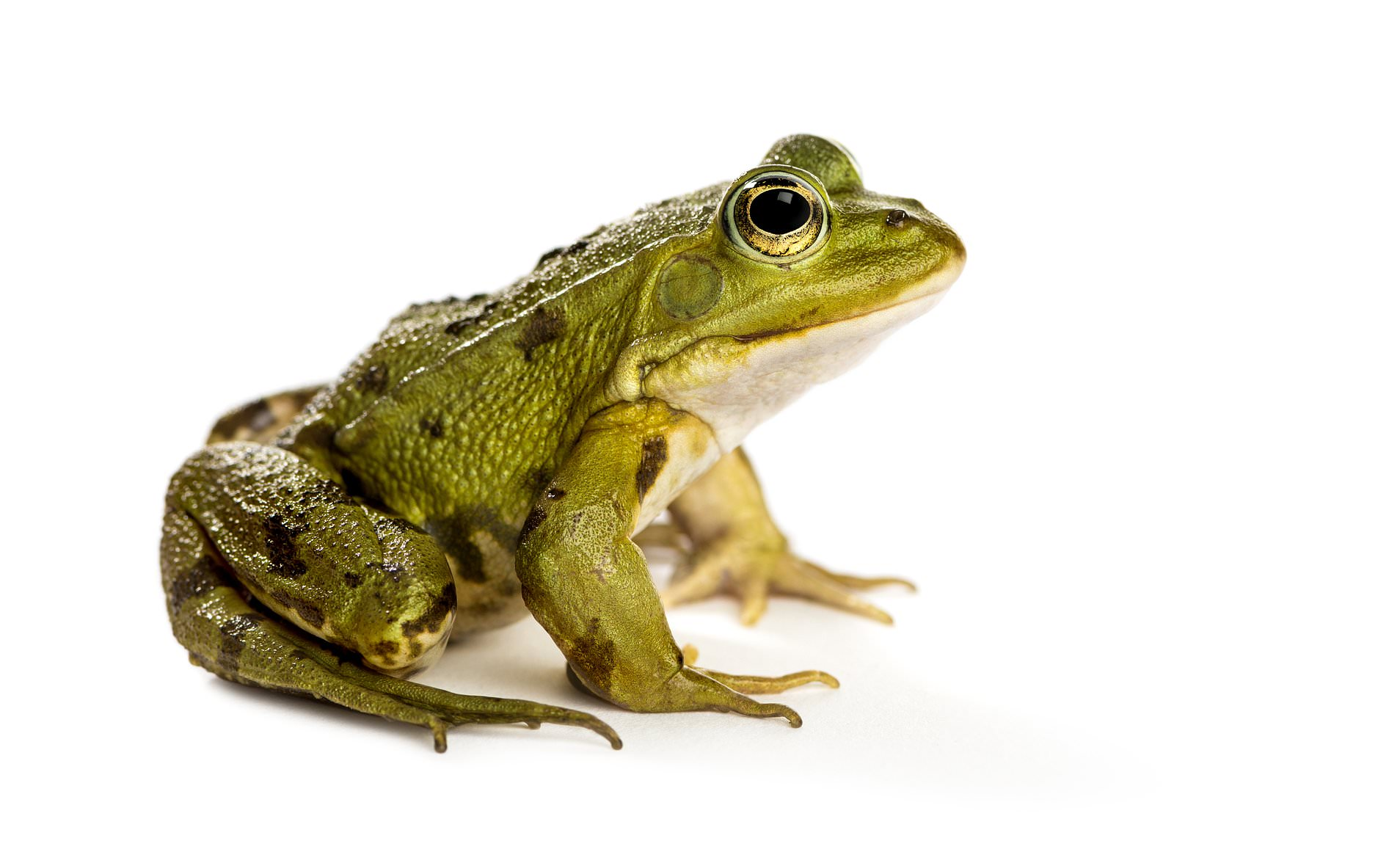 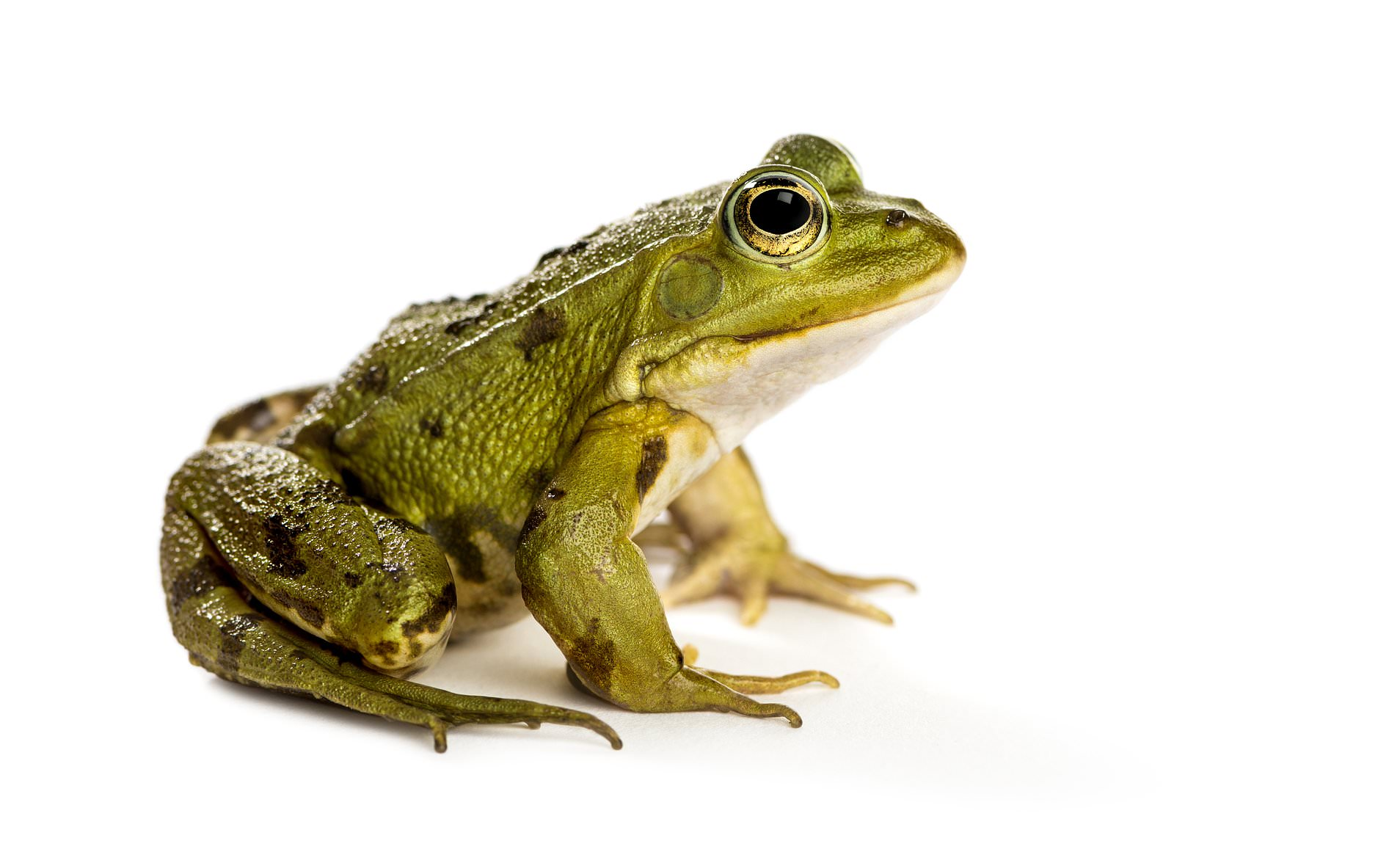 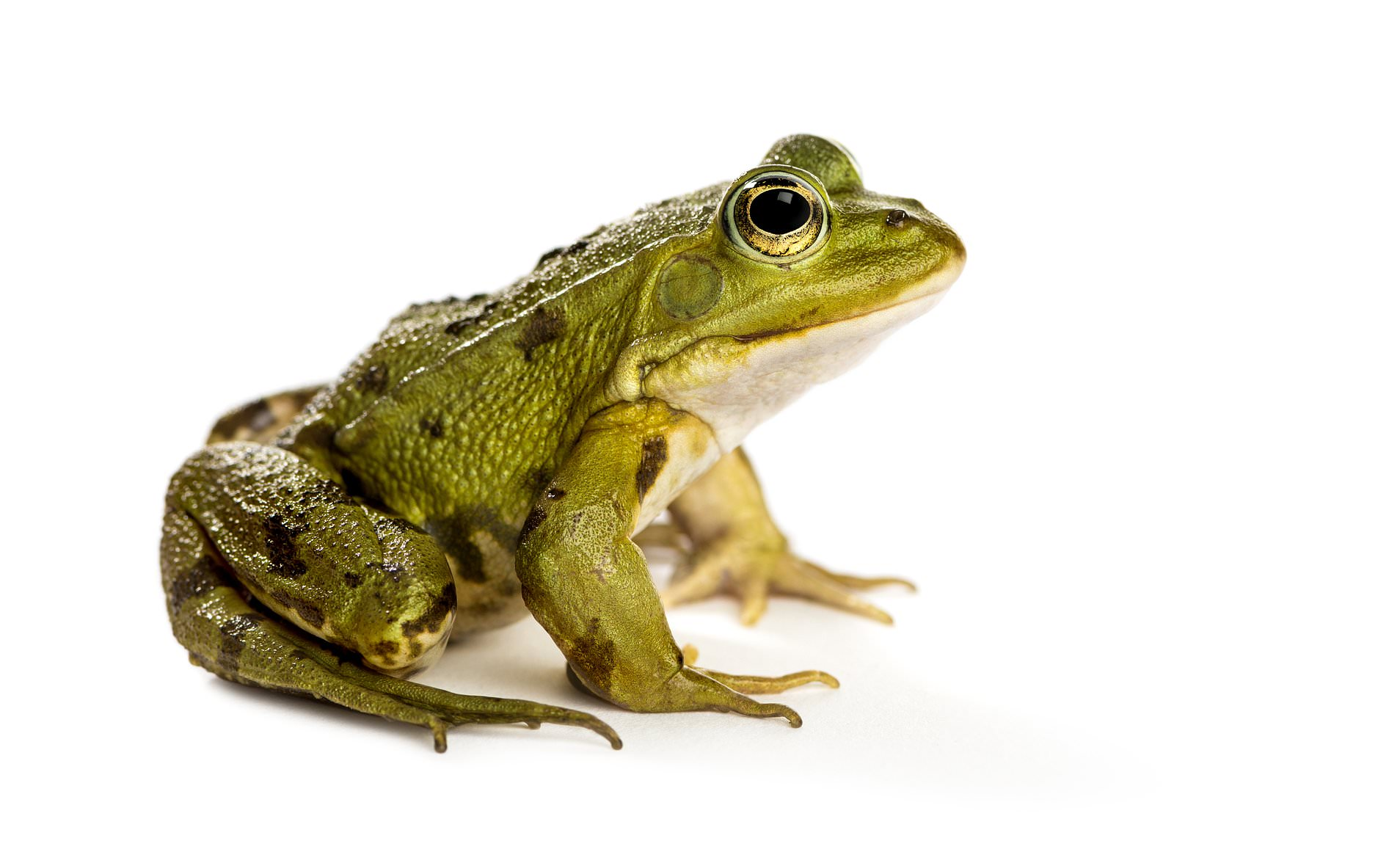 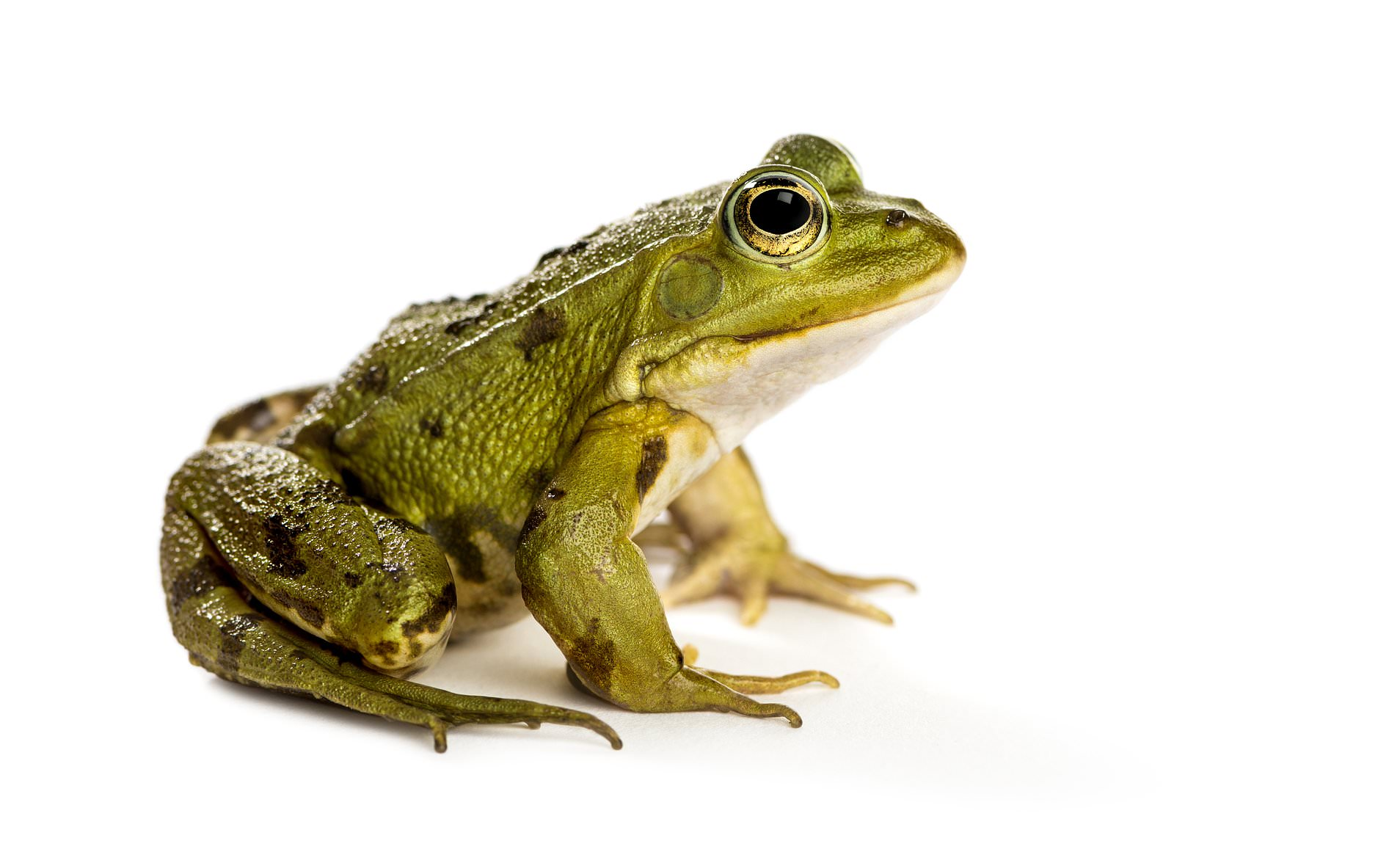 +
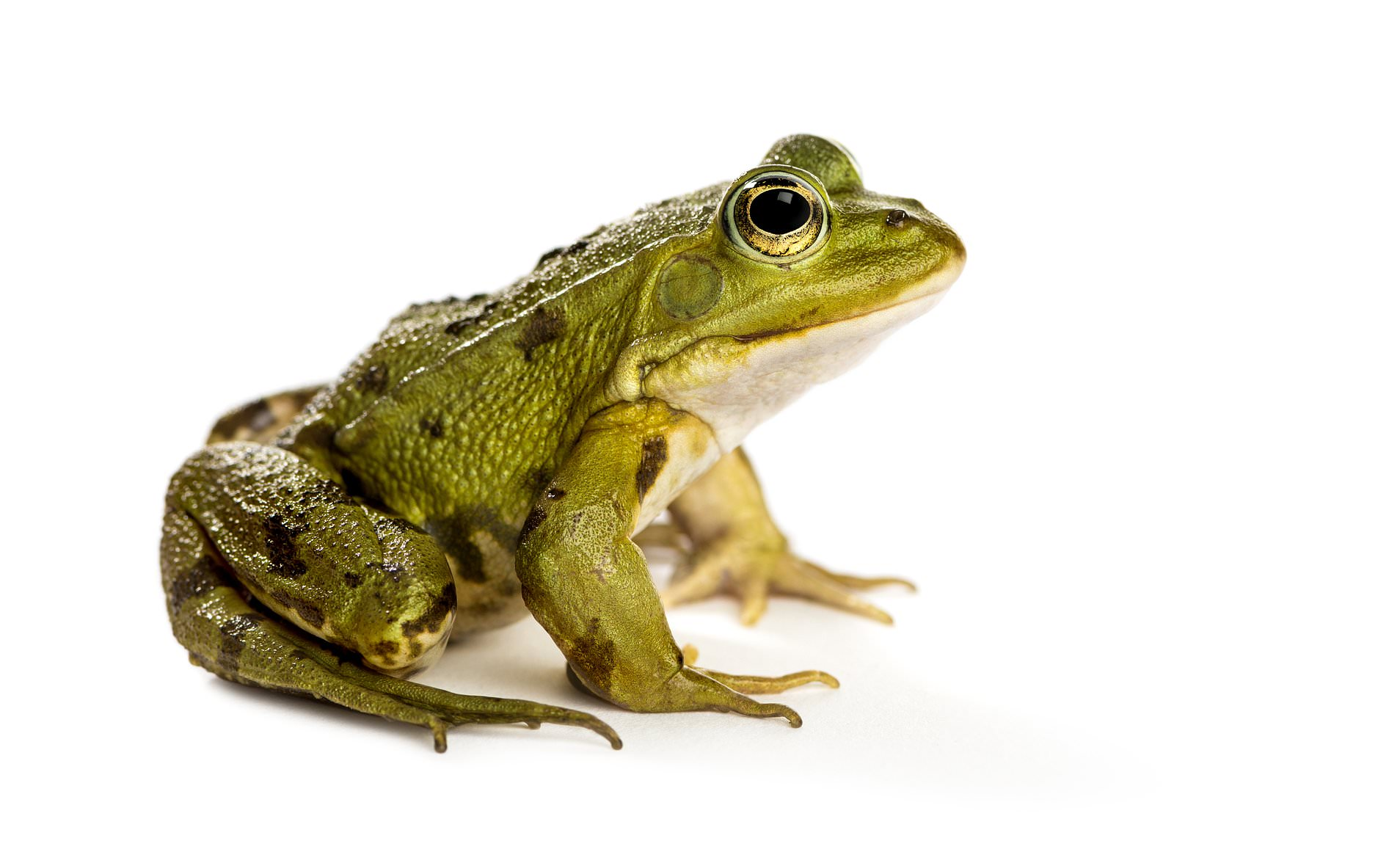 42
[Speaker Notes: Stop after each one and write out 5=?+?]
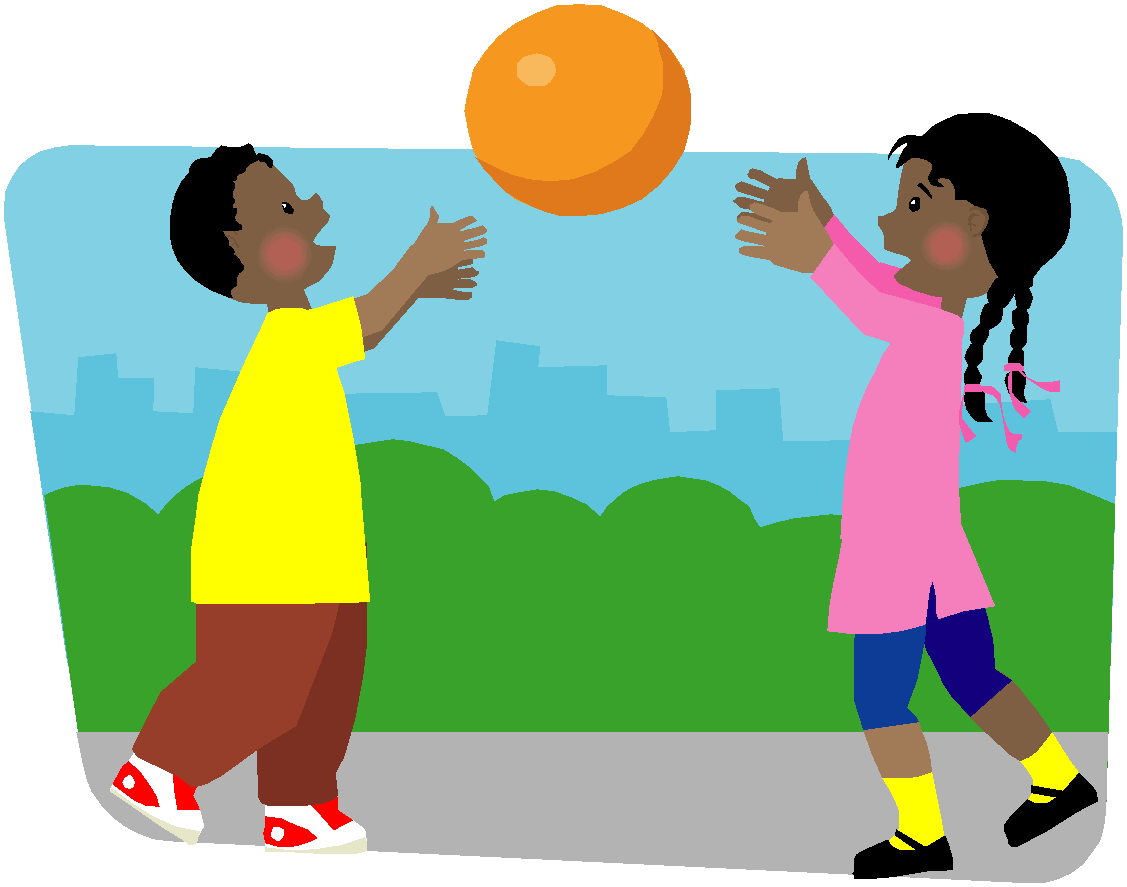 10-frame
Explain what this symbol means:
=
43
[Speaker Notes: Standards pages: Forefront/background?

Have them do the sponge activity

10 is 4 and 6
Leads to…
12 + 17
Leads to…
19 + 19
Leads to …
57 + 68
Leads to…
Distributive property

Practice doing this in small groups???]
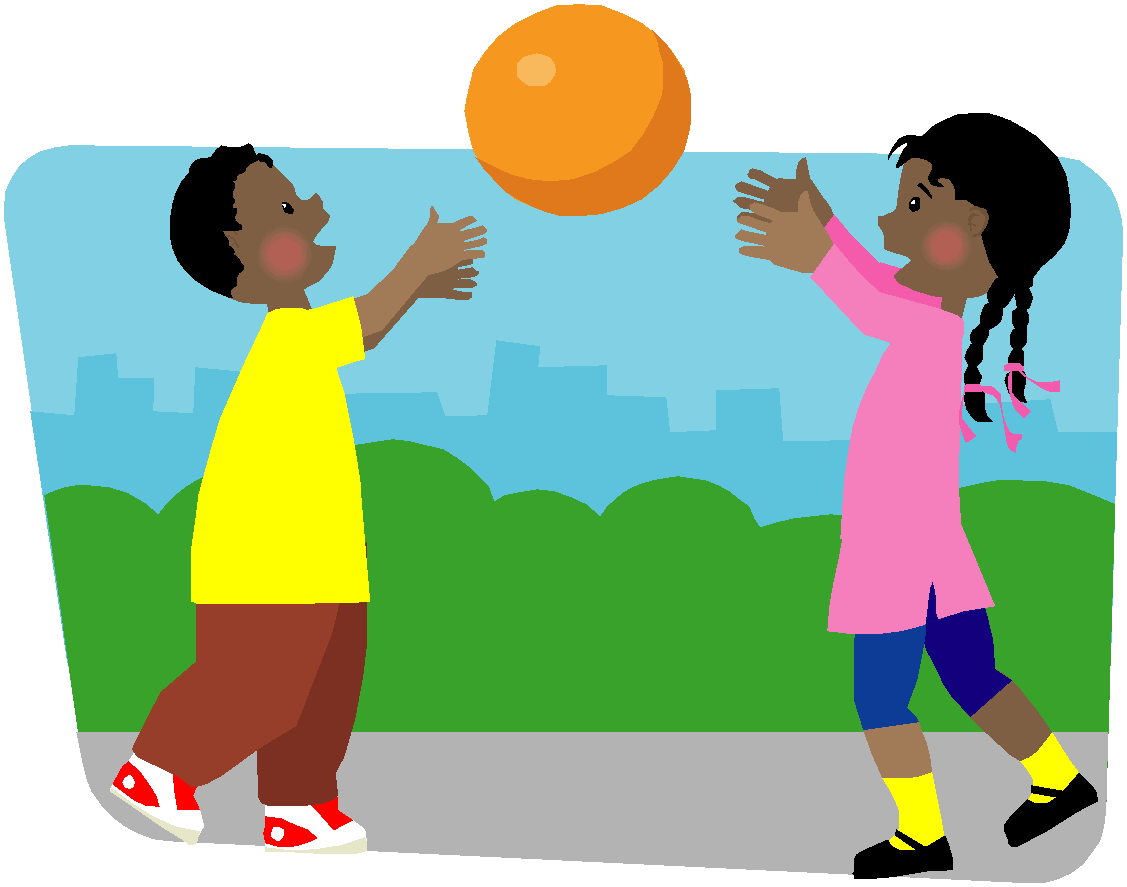 Decomposing Numbers
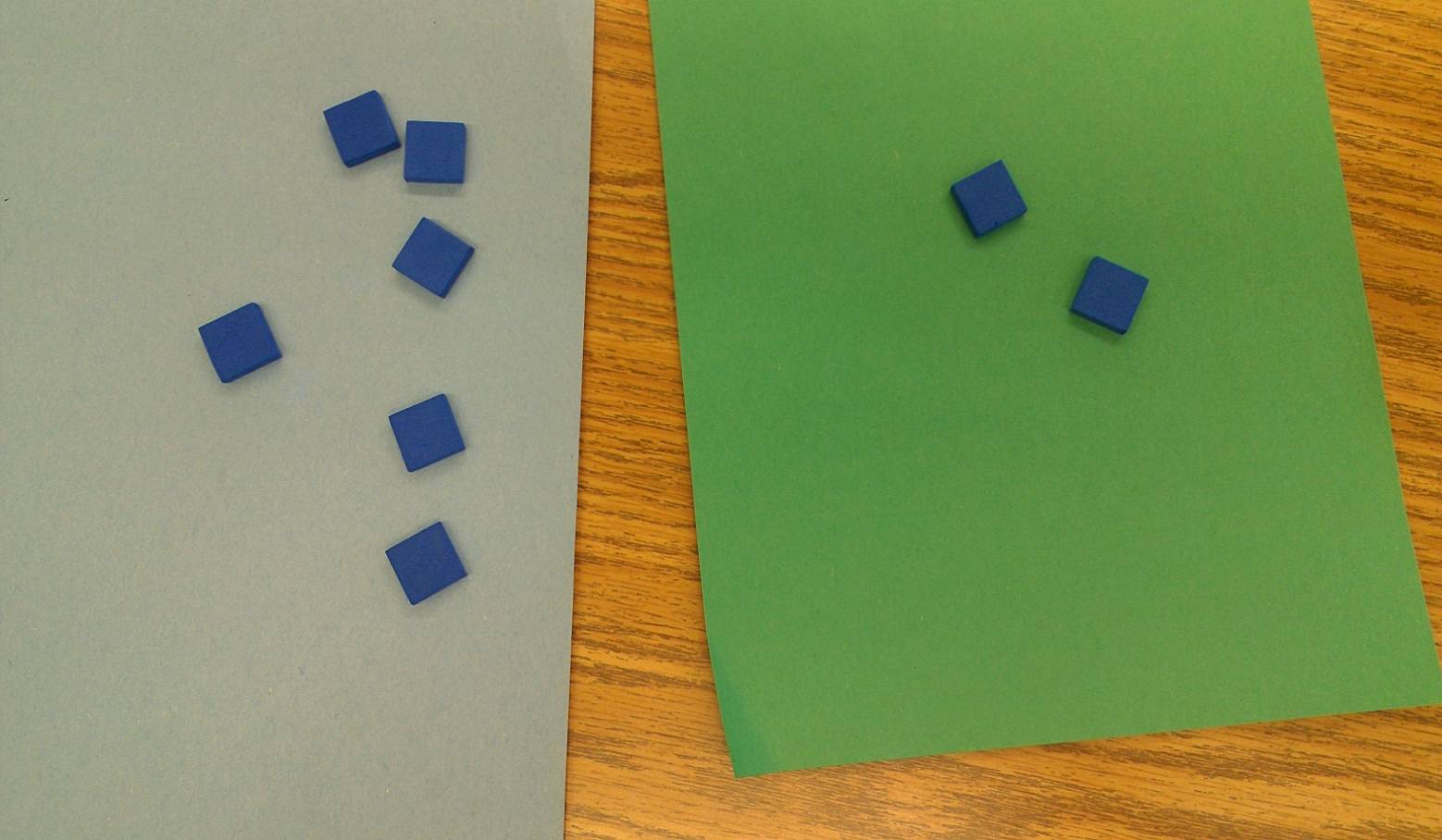 44
[Speaker Notes: Do this with construction paper and white boards]
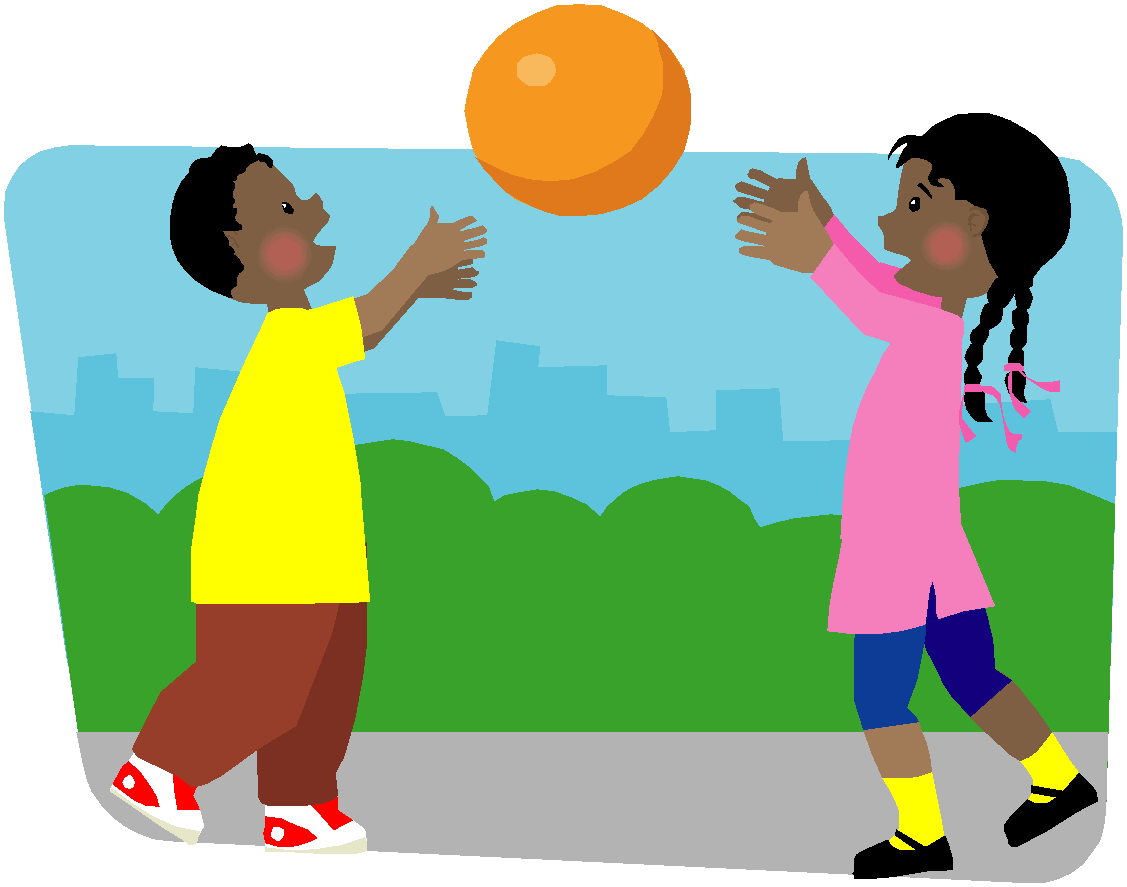 Adding it up
4+5   vs   6+7
45
Adding it Up
Solve in more than one way:
17 + 16
46
[Speaker Notes: Standards pages: Forefront/background?

Have them do the sponge activity

10 is 4 and 6
Leads to…
12 + 17
Leads to…
19 + 19
Leads to …
57 + 68
Leads to…
Distributive property

Practice doing this in small groups???]
Adding it Up
Solve in more than one way:
22 + 18
47
[Speaker Notes: Standards pages: Forefront/background?

Have them do the sponge activity

10 is 4 and 6
Leads to…
12 + 17
Leads to…
19 + 19
Leads to …
57 + 68
Leads to…
Distributive property

Practice doing this in small groups???]
Adding it Up
Solve in more than one way:
35 + 17
48
[Speaker Notes: Standards pages: Forefront/background?

Have them do the sponge activity

10 is 4 and 6
Leads to…
12 + 17
Leads to…
19 + 19
Leads to …
57 + 68
Leads to…
Distributive property

Practice doing this in small groups???]
Provide Multiple Means of Action & Expression
5: Provide options for expression and communication 
5.1 Use multiple media for communication 
5.2 Use multiple tools for construction and composition 
5.3 Build fluencies with graduated levels of support for practice and performance
Provide Multiple Means of Engagement
7: Provide options for recruiting interest 
7.1 Optimize individual choice and autonomy 
7.2 Optimize relevance, value, and authenticity 
7.3 Minimize threats and distractions
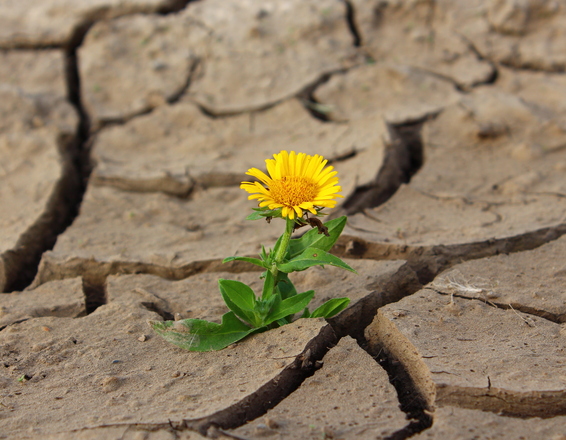 SMP #1 Make sense of problems and persevere in solving them.
When presented with a problem, make a plan, carry out the plan, and evaluate its success.
51
SMP #7 Look forand make useof structure.
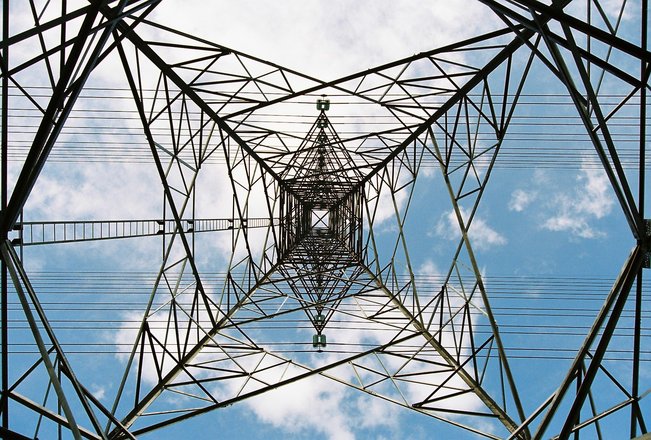 See and understand how numbers and spaces are organized and put together as parts and wholes.
52
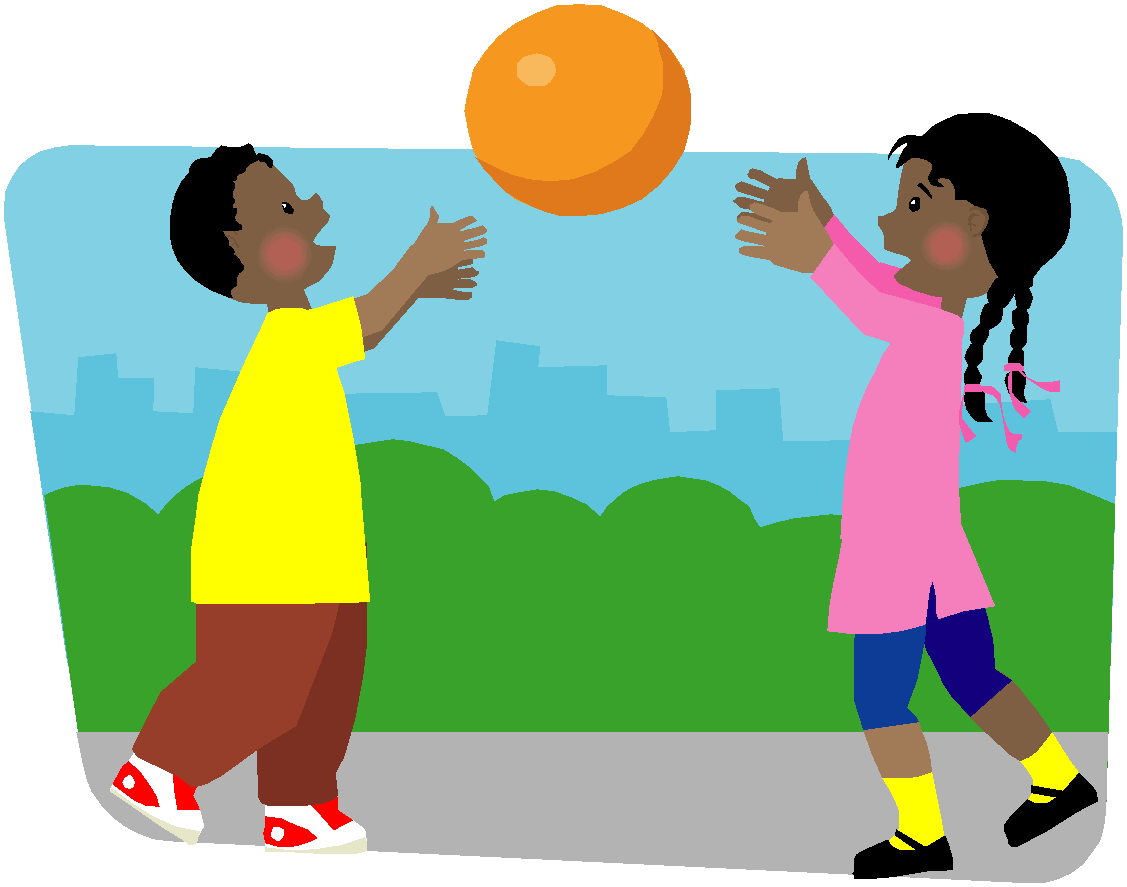 Think about...
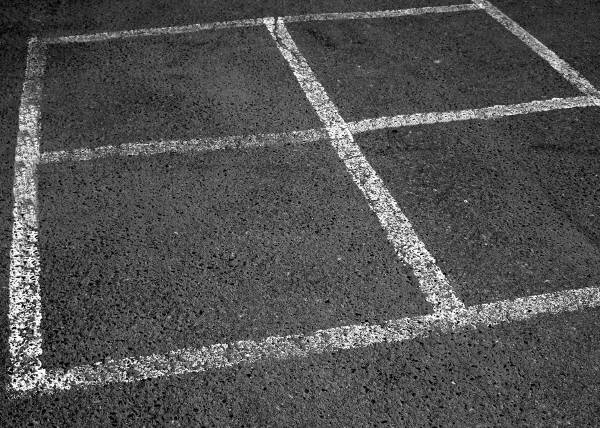 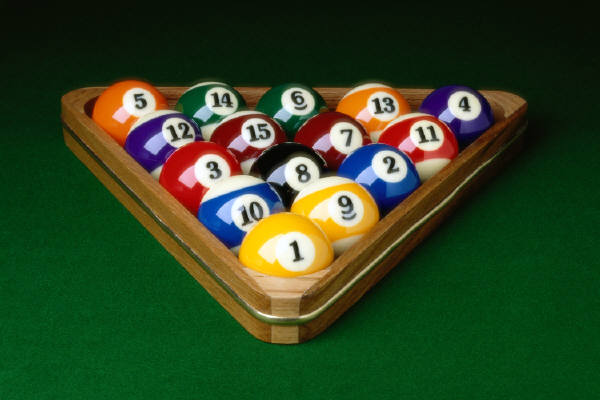 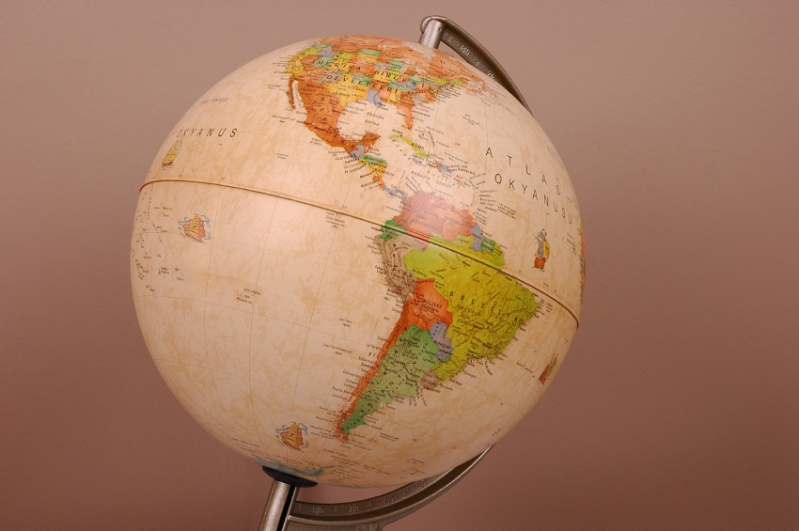 53
[Speaker Notes: What is “square” – fits in with what you are already doing?
What came to you from a new angle?
What ‘closed the circle” for you (completed an understanding)?]
Math for Preschool
Jon Dueck • jdueck@fcoe.org